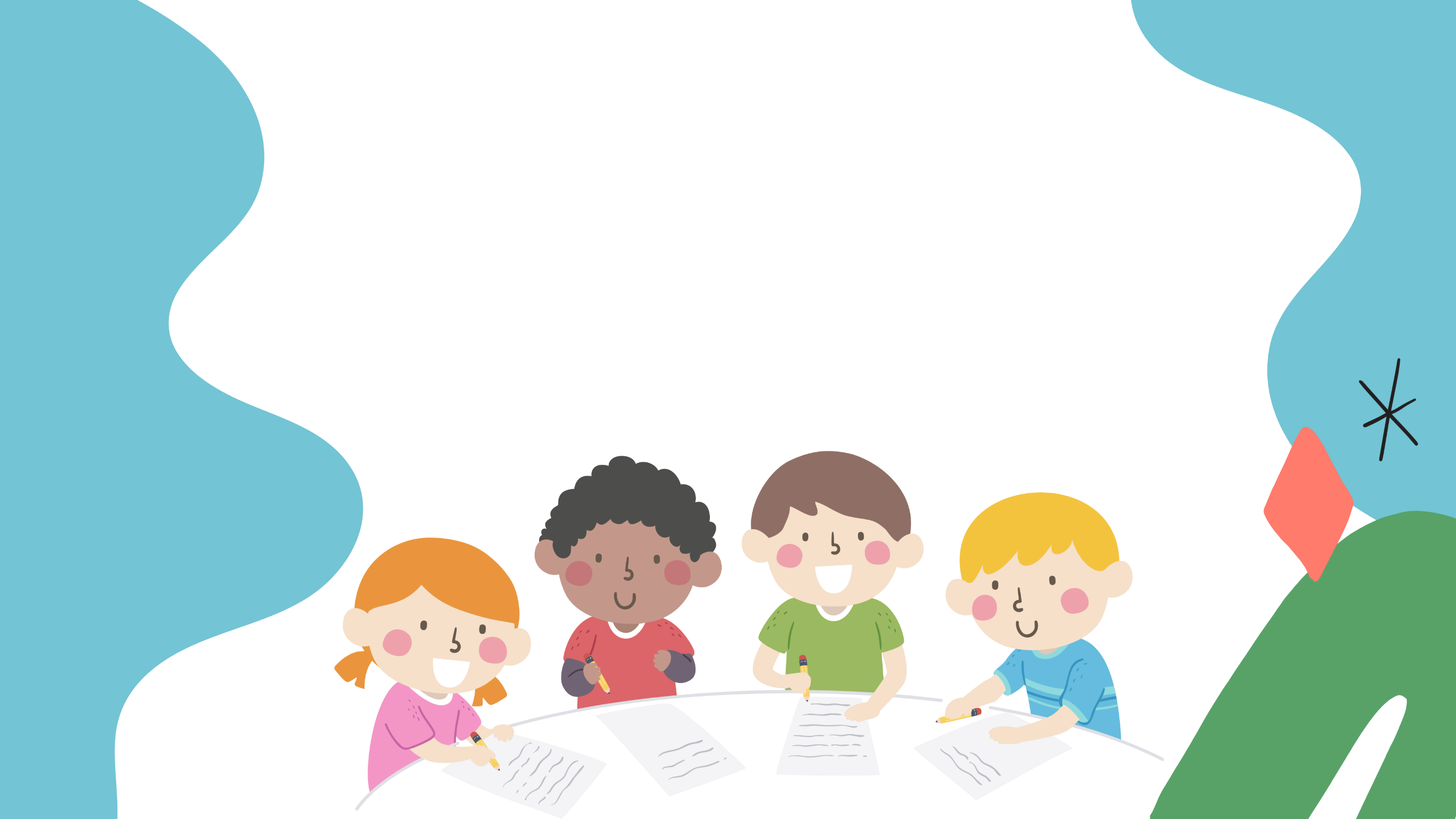 السلام عليكم ورحمة الله وبركاته كيف حالكم اصدقائي الابطال ؟
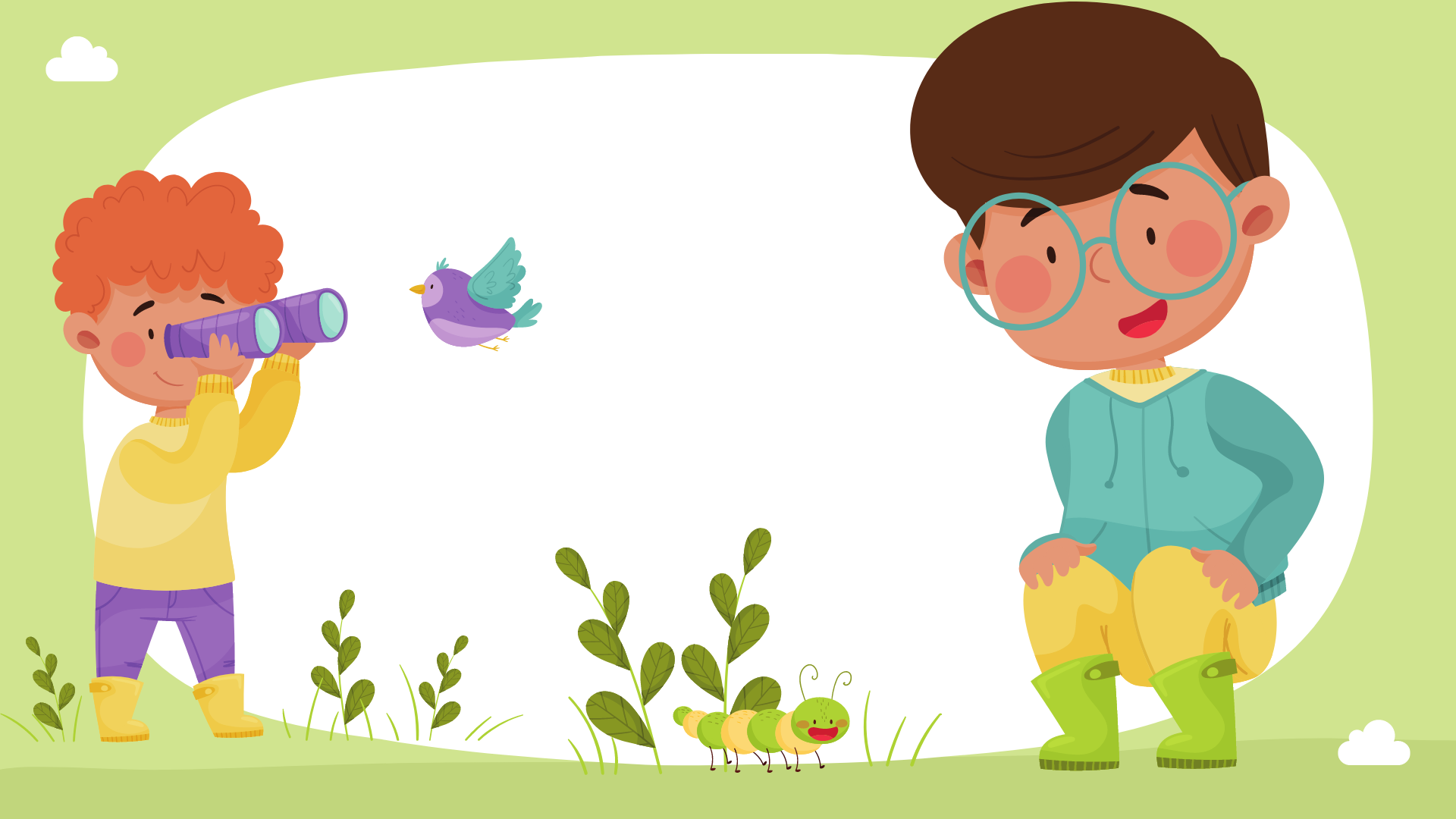 الوحدة الثانية
سَلاسِلُ الْغذَاءِ
للصف الثاني ابتدائي
مفهوم اليوم
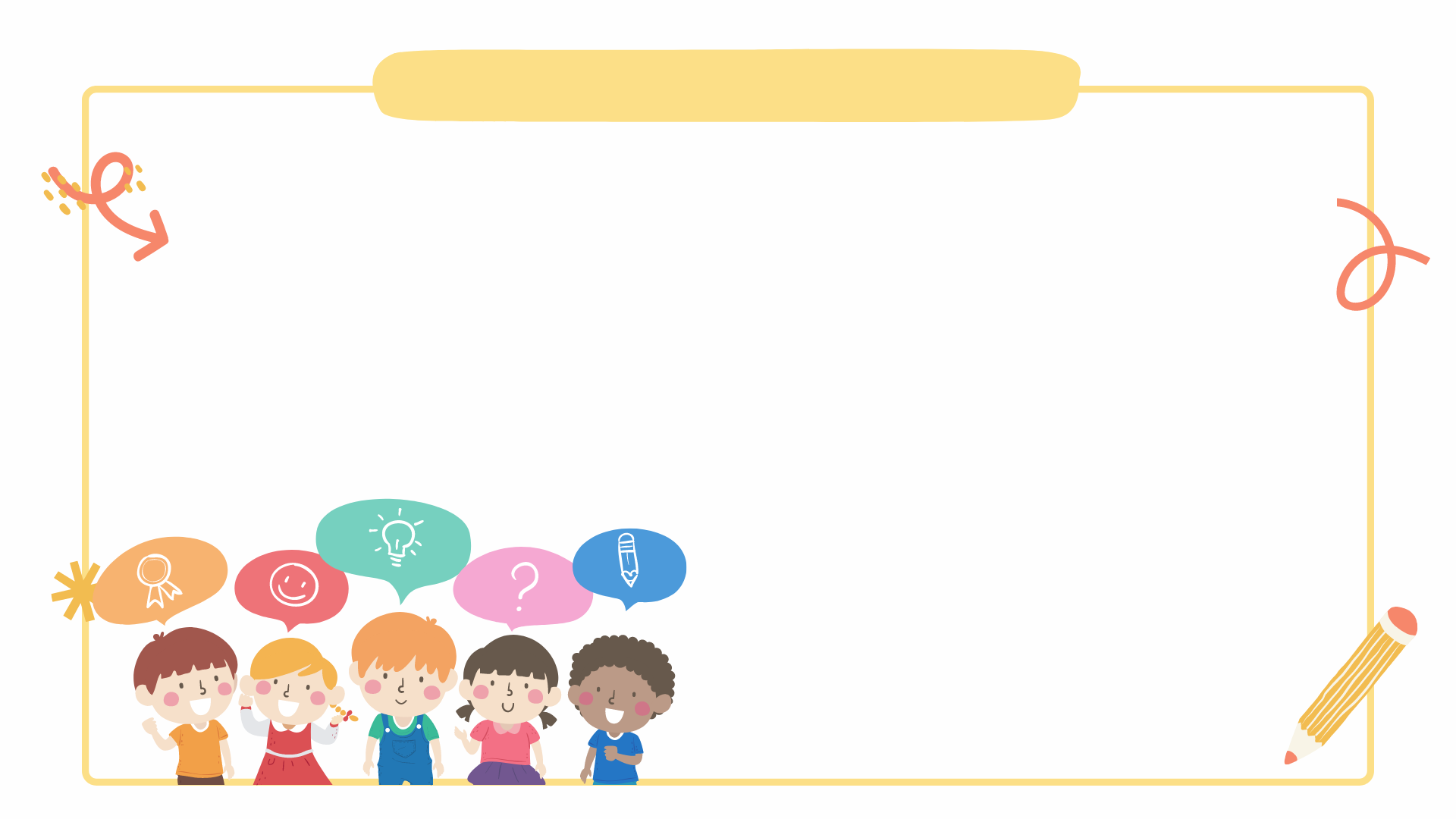 سلاسل الغذاء
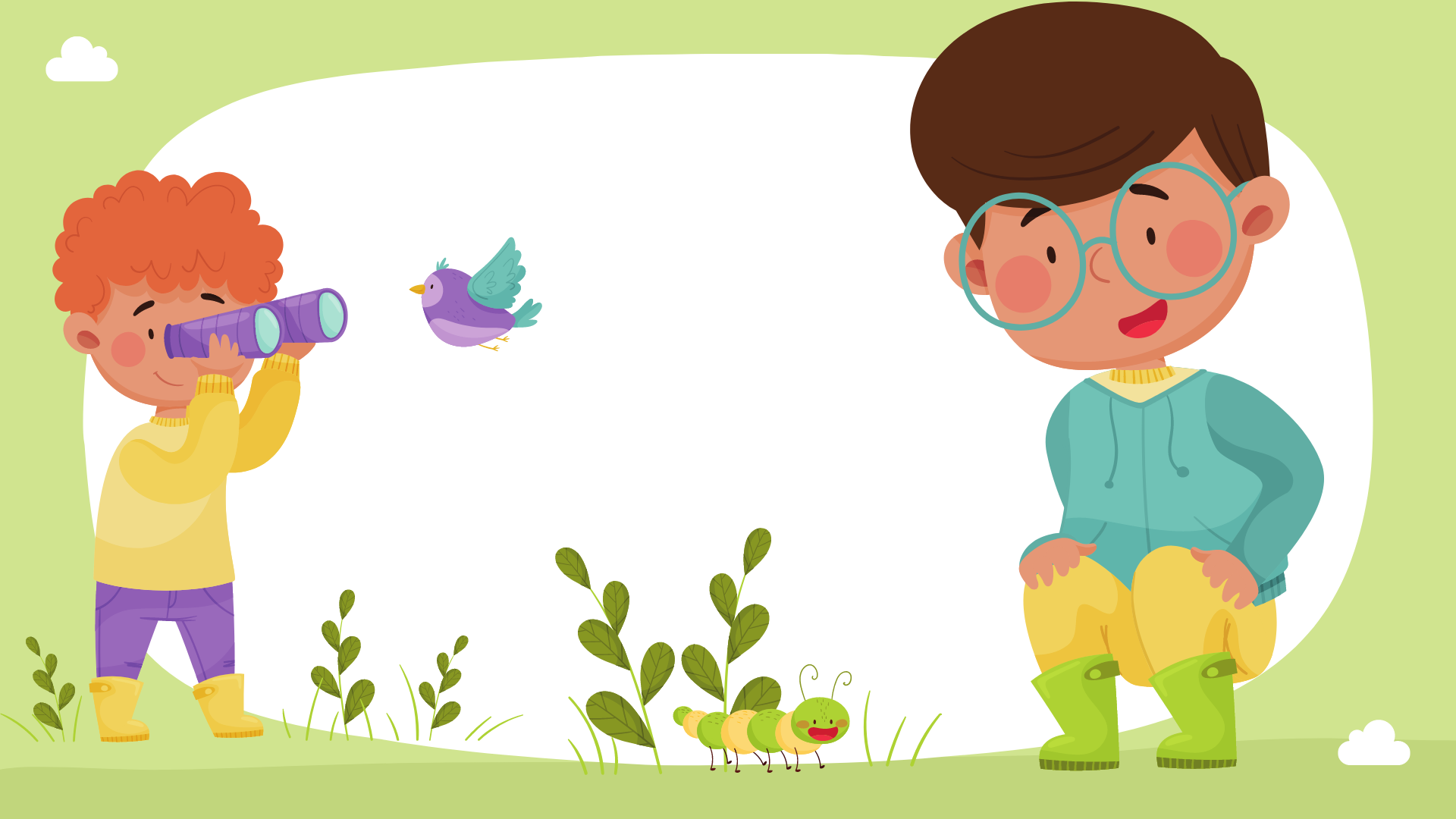 انظر وأتساءل
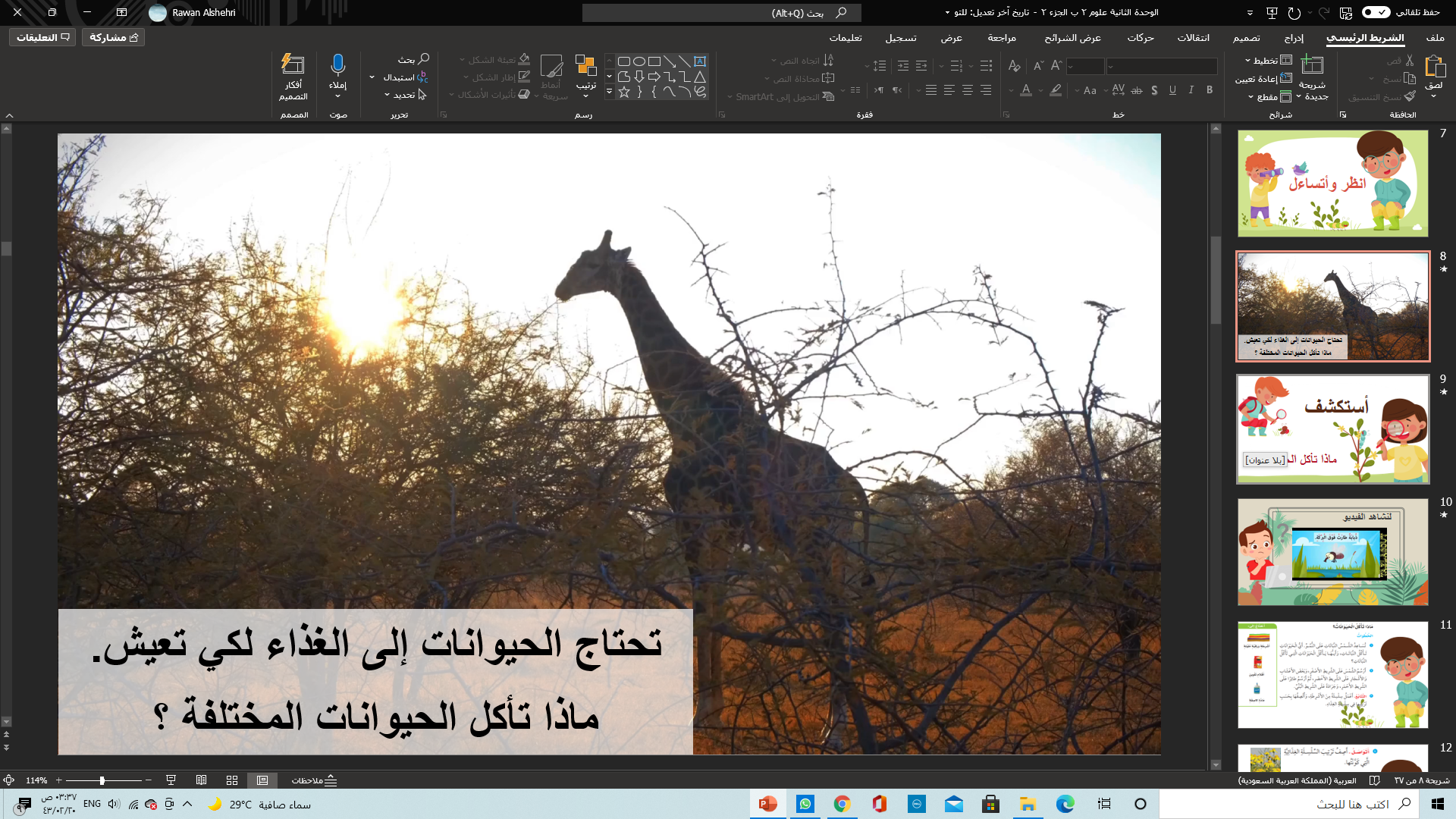 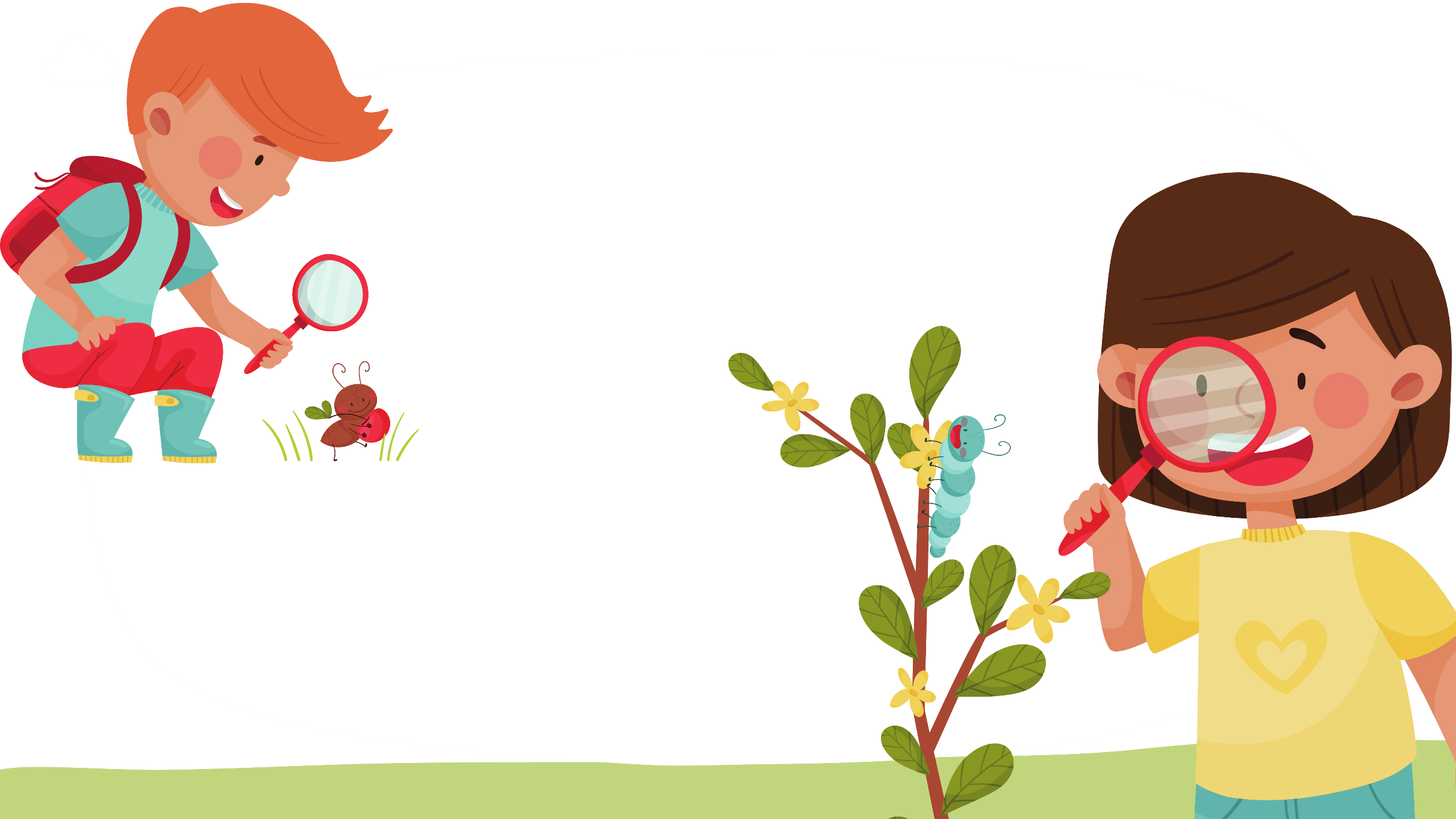 أستكشف
ماذا تأكل الحيوانات؟
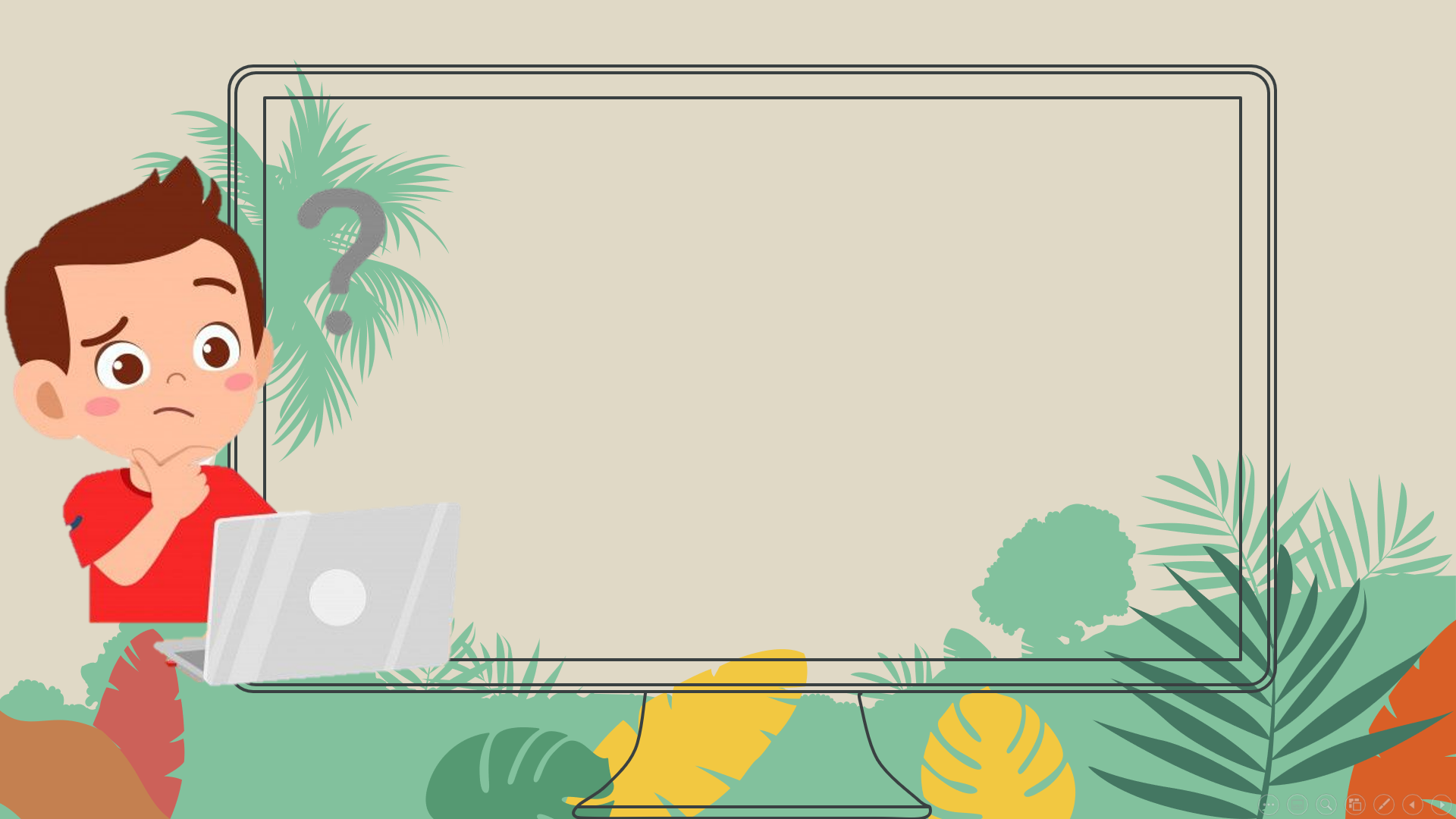 لنشاهد الفيديو
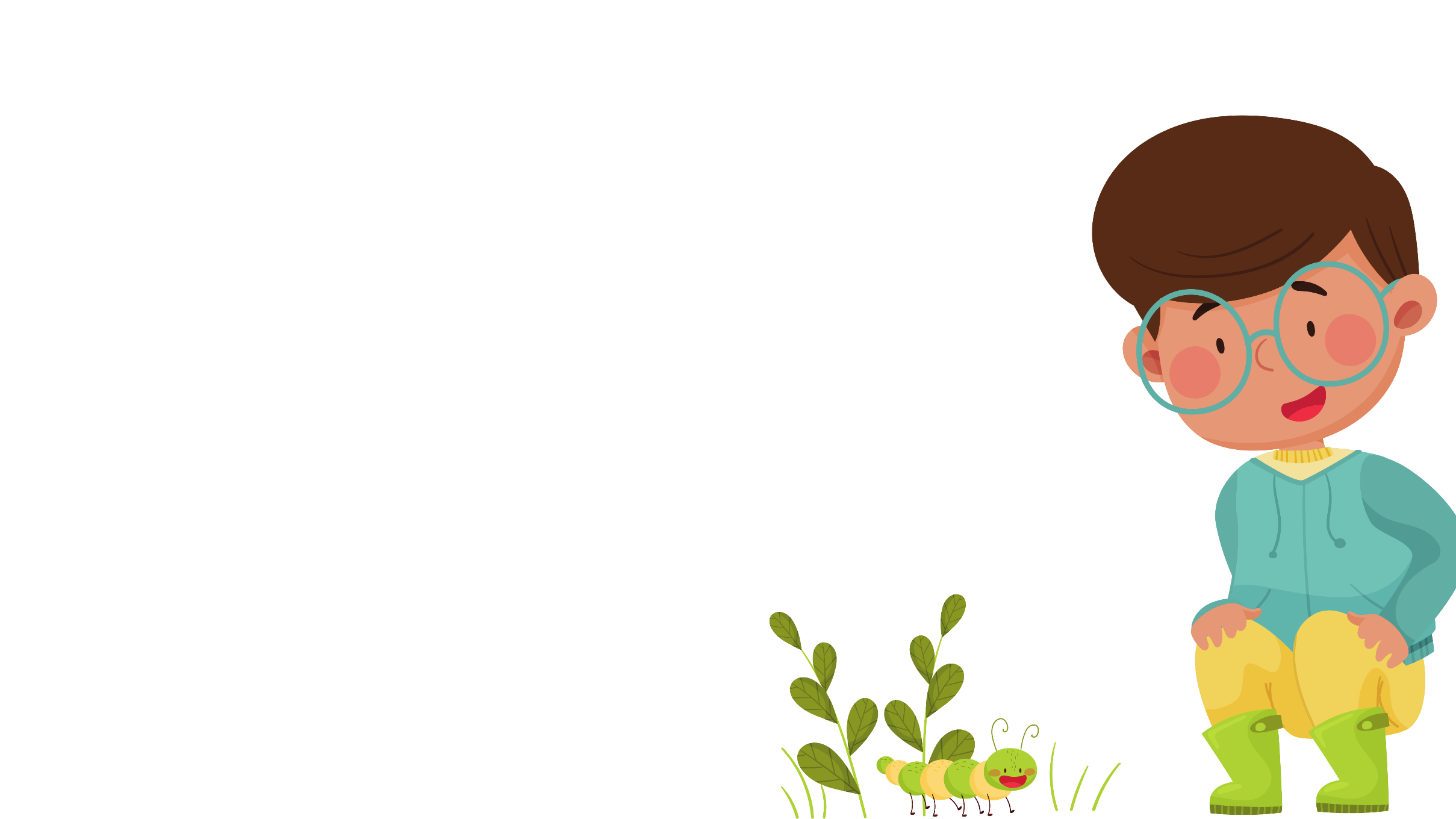 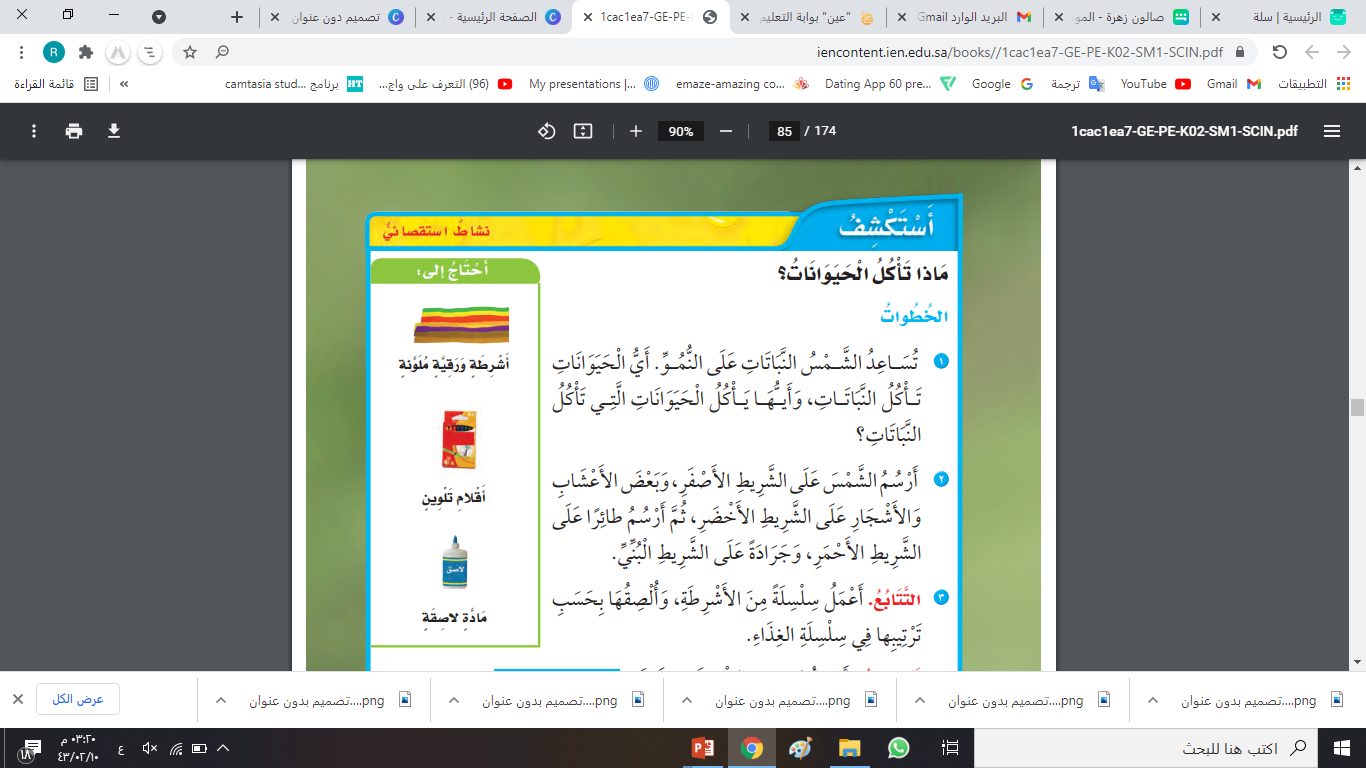 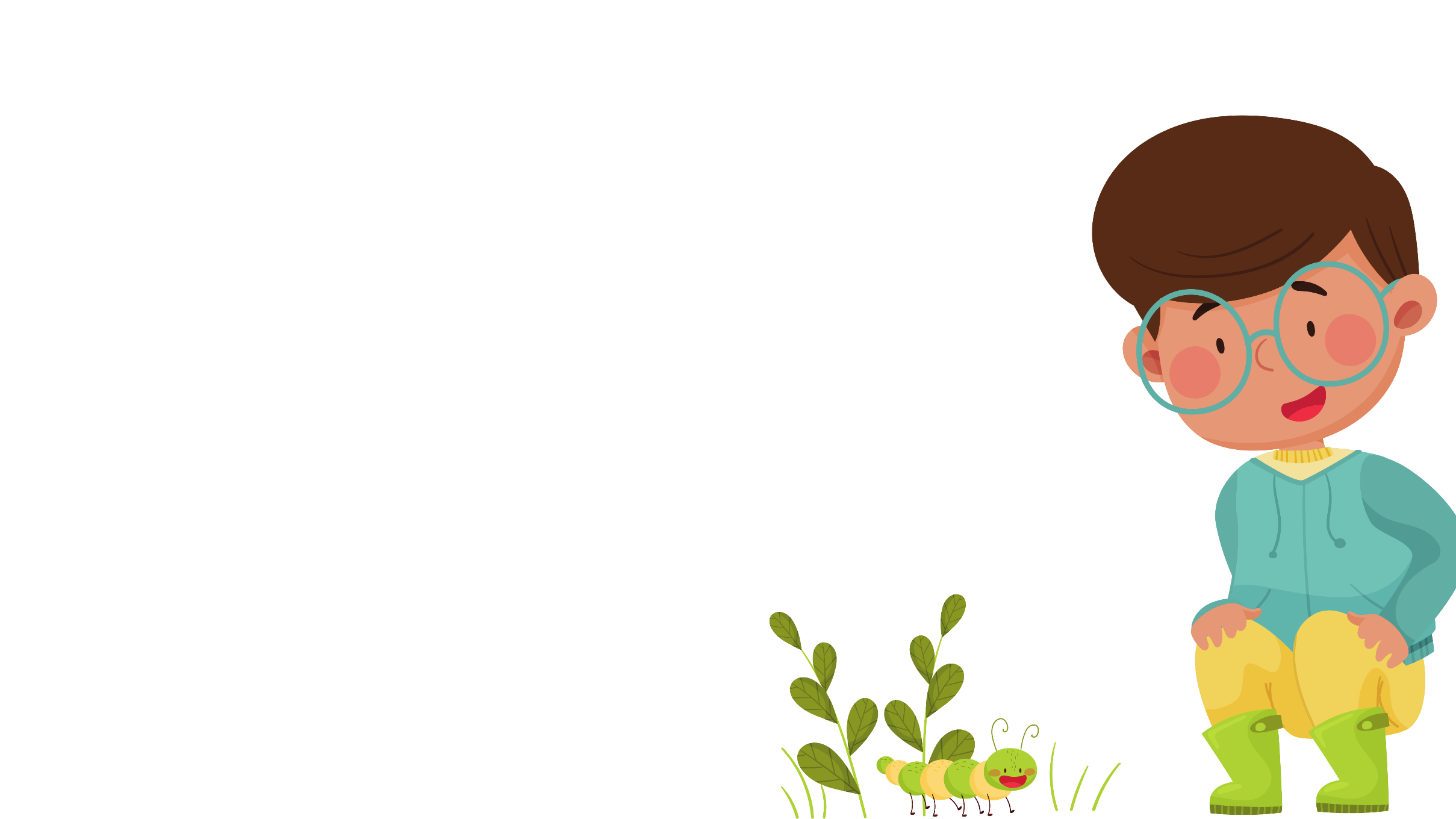 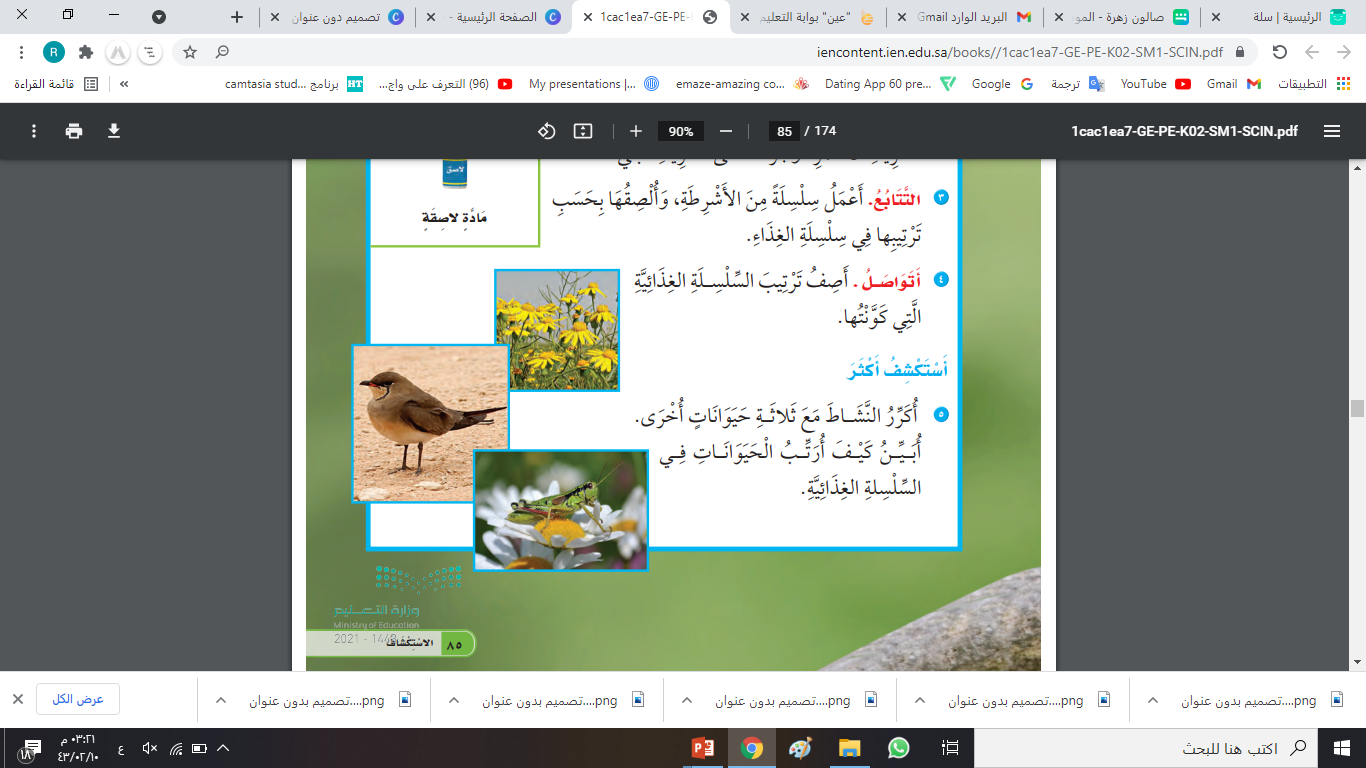 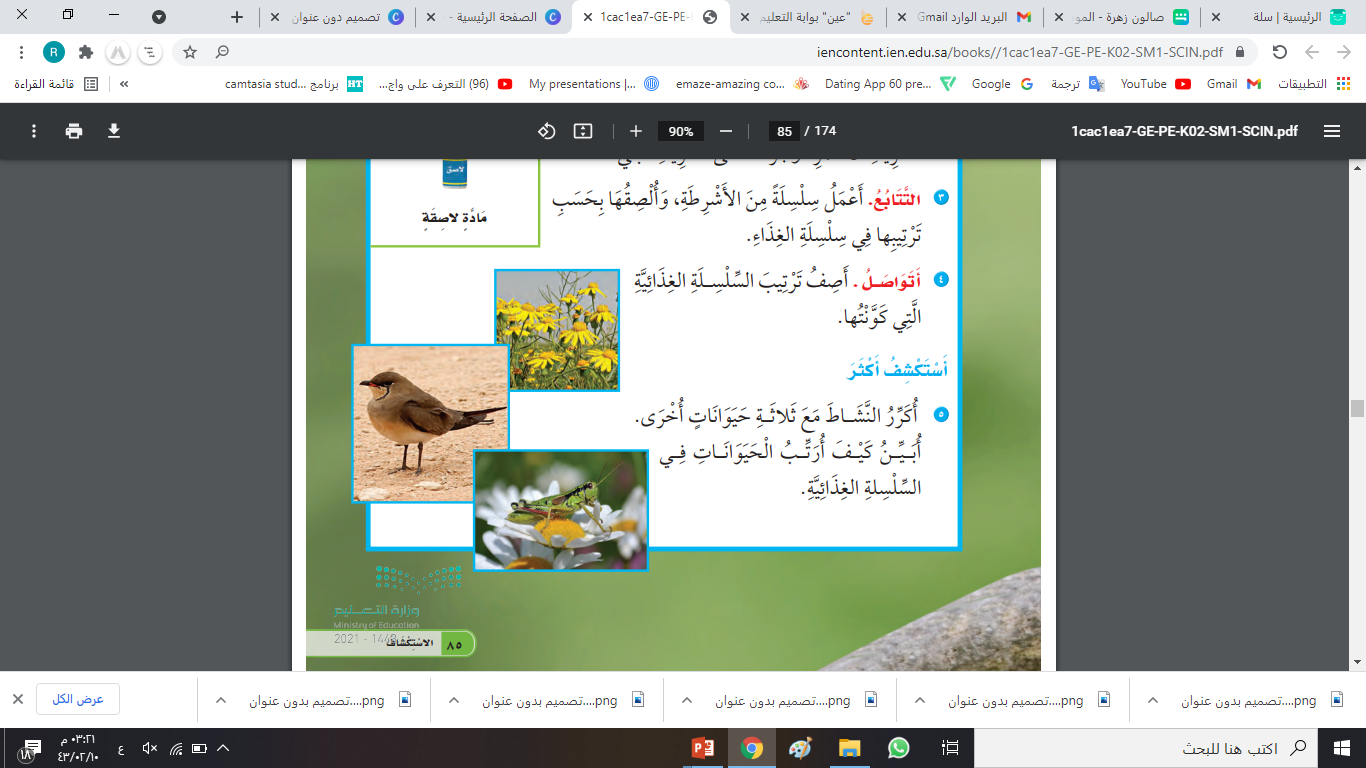 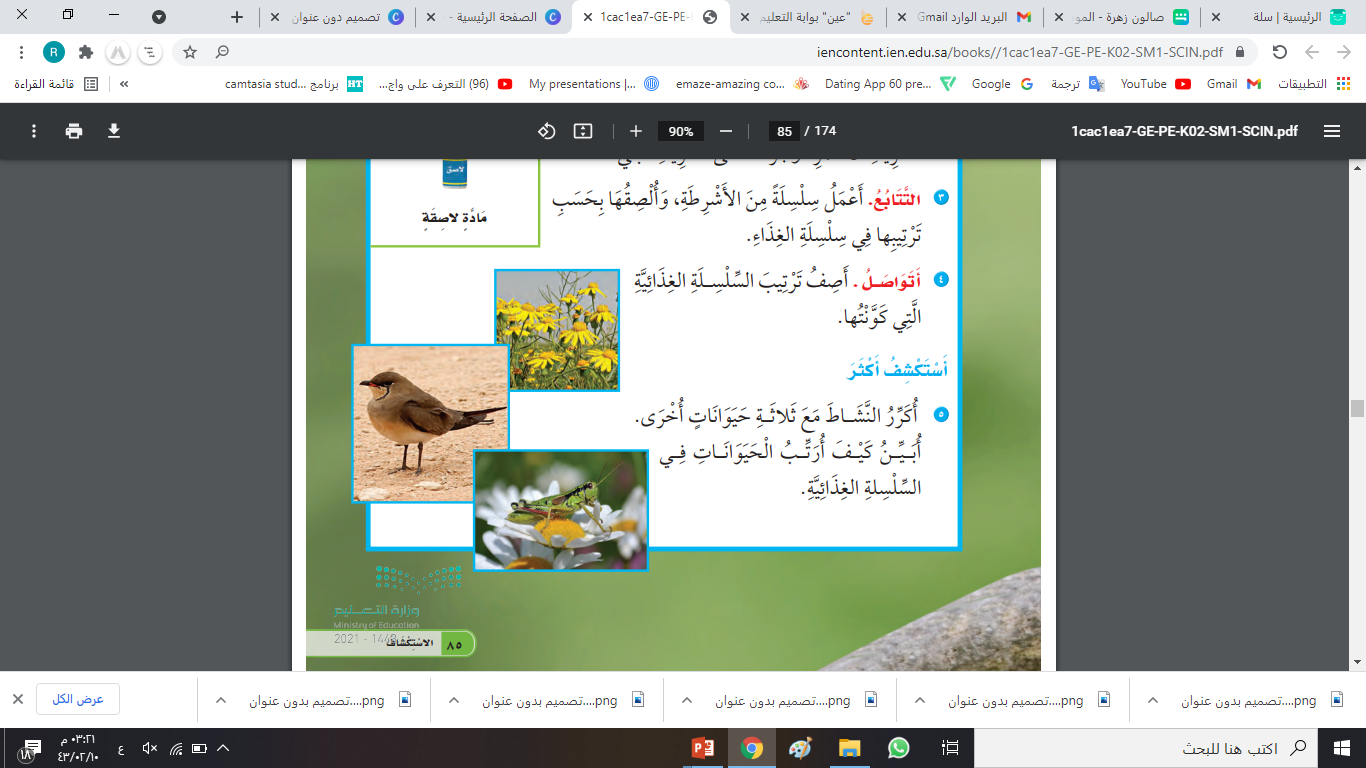 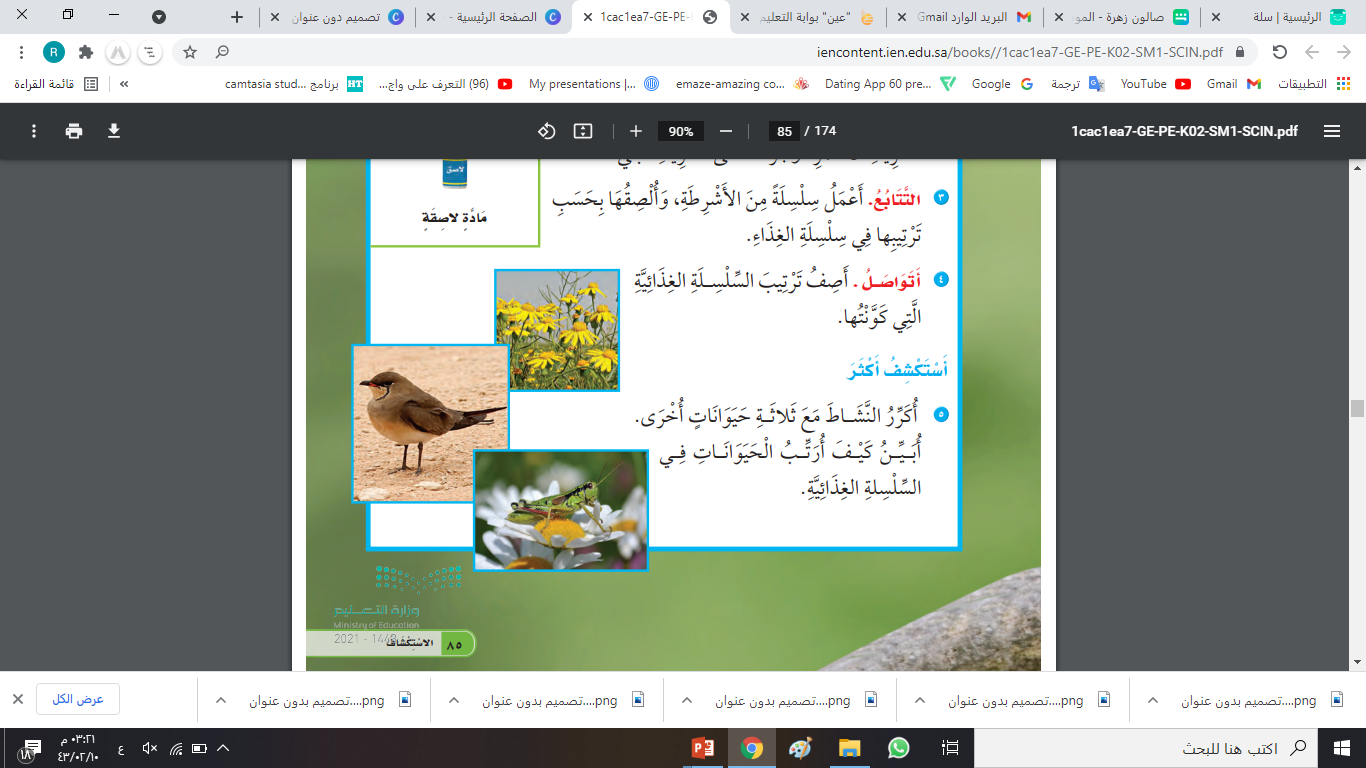 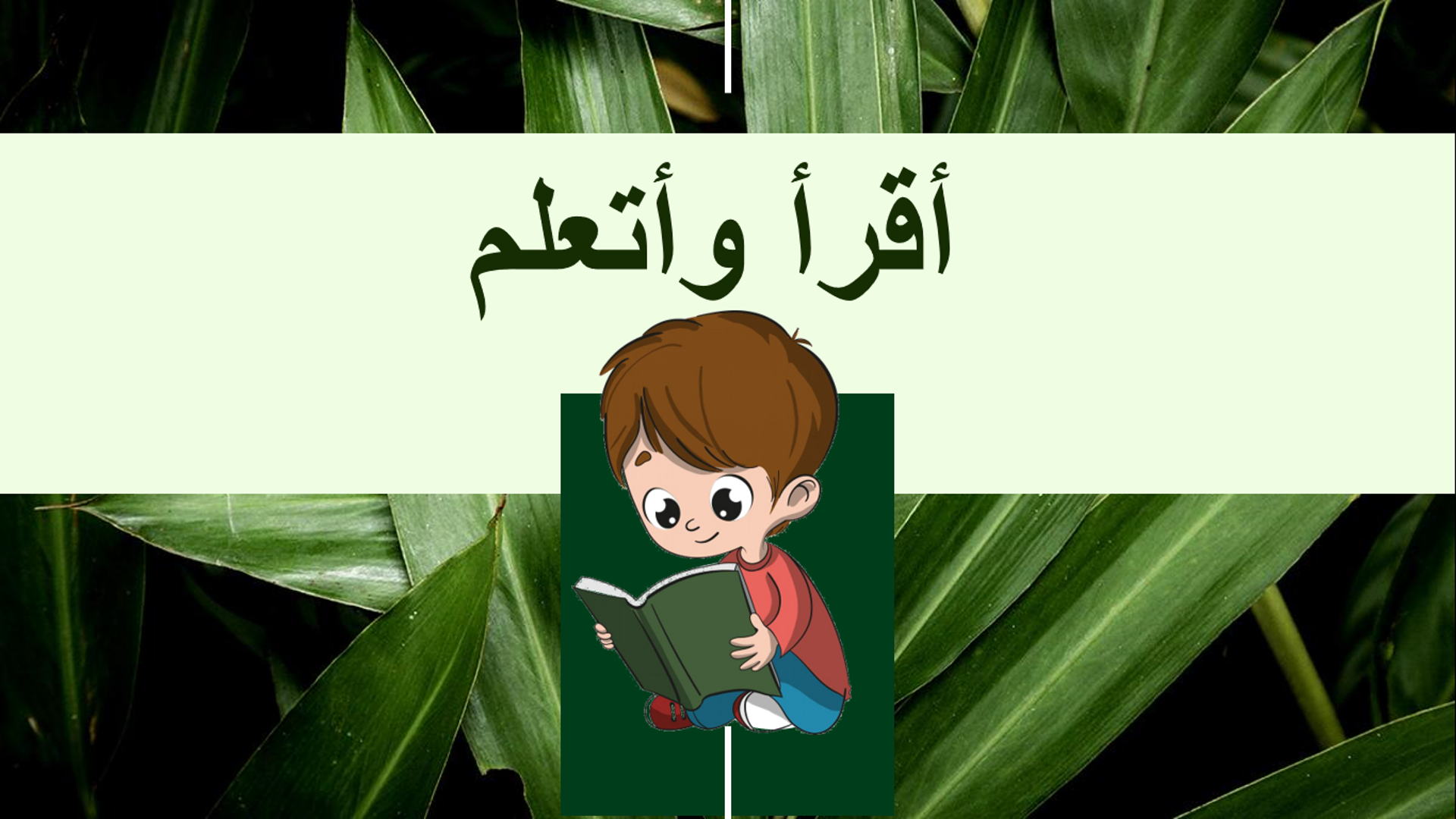 كيف تعتمد الحيوانات على حيوانات أخرى ؟
المفردات
السلسة الغذائية 
المفترس
الفريسة
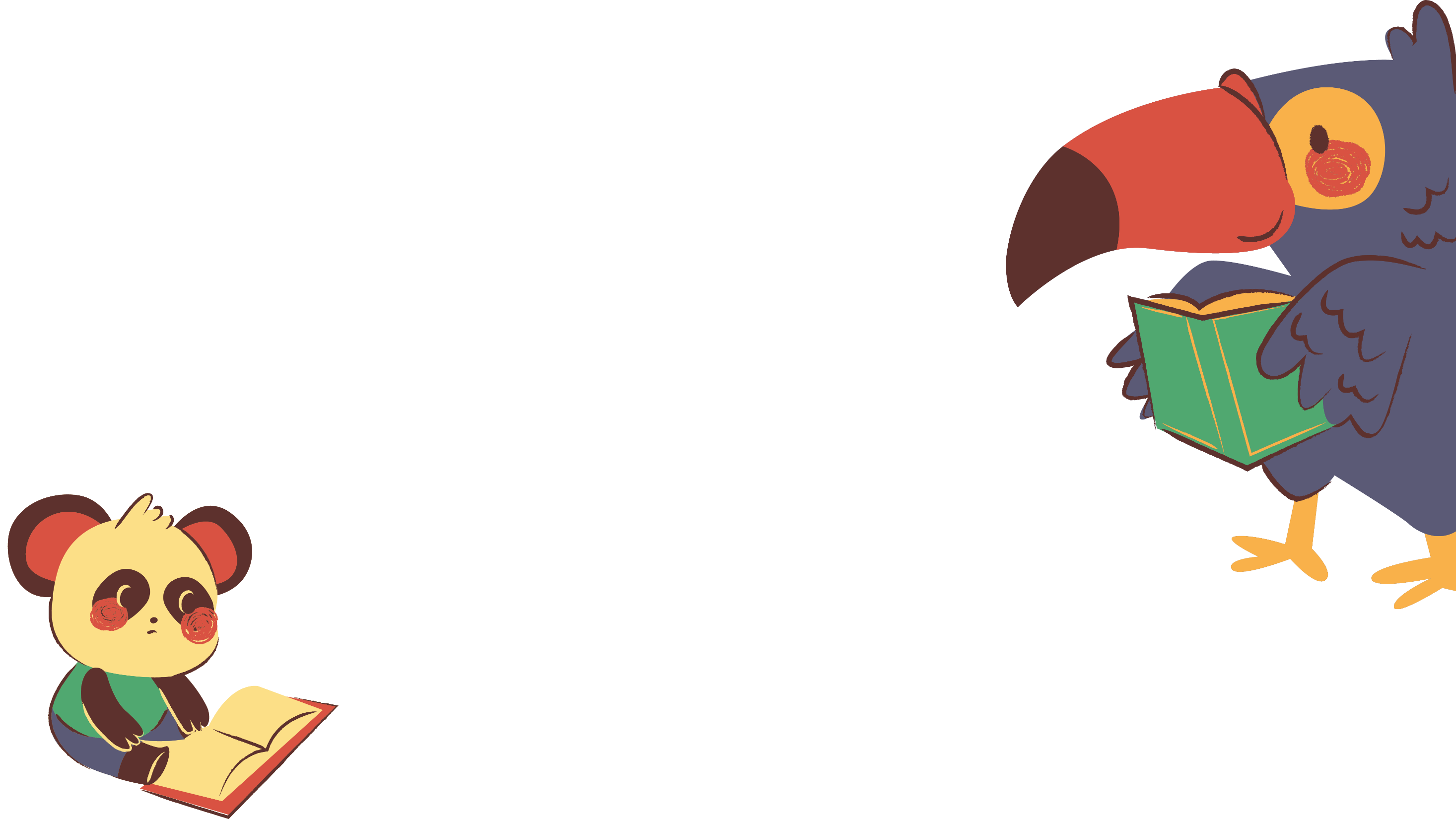 أقرأ وأتعلم
ما السلسلة الغذائية ؟
السلسلة الغذائية توضح التتابع الذي تحصل به المخلوقات الحية على الغذاء
تبدأ معظم سلاسل الغذاء بالشمس هناك الكثير من السلاسل الغذائية بعضها على اليابسة و بعضها الآخر على الماء
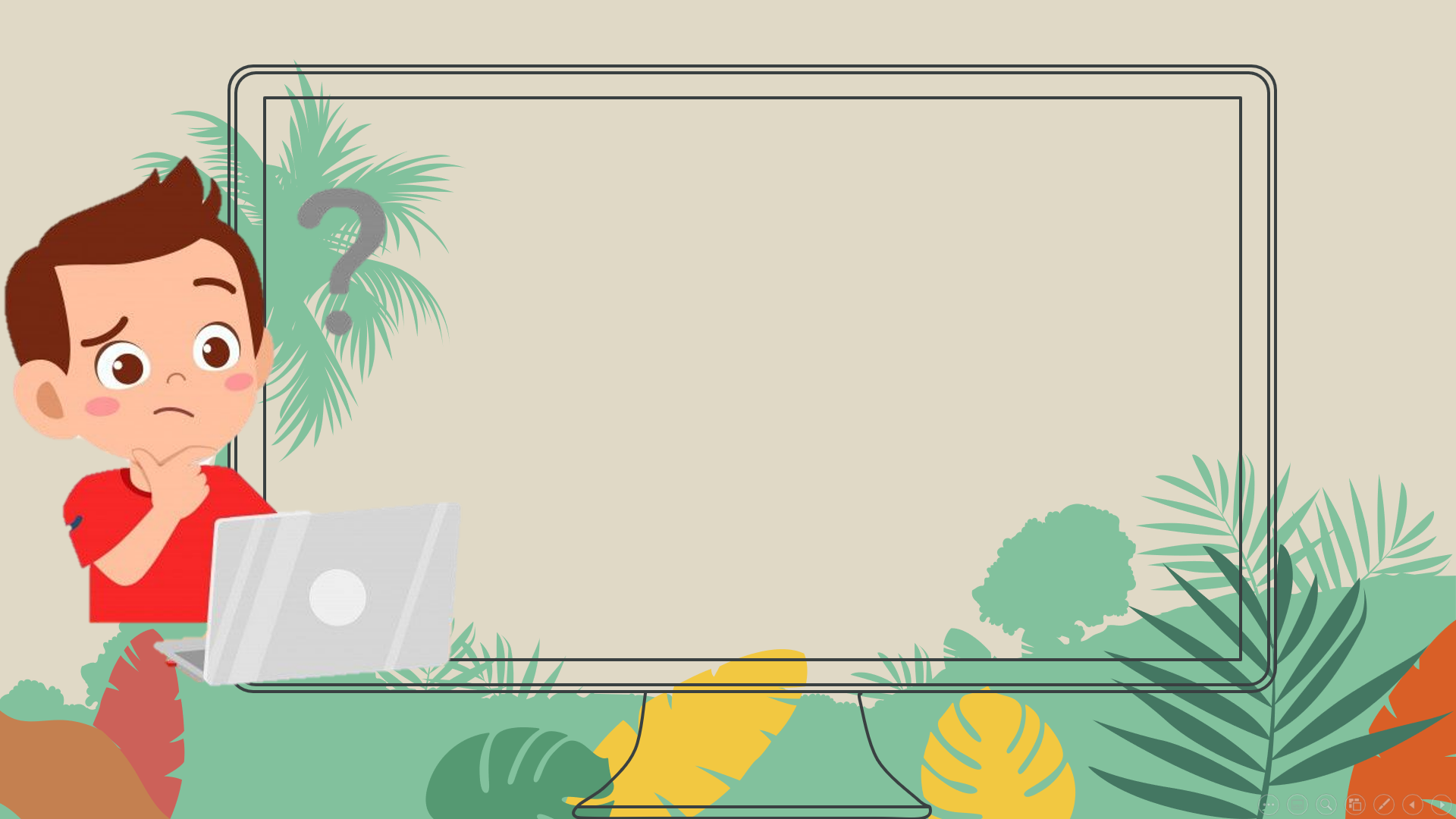 لنشاهد الفيديو
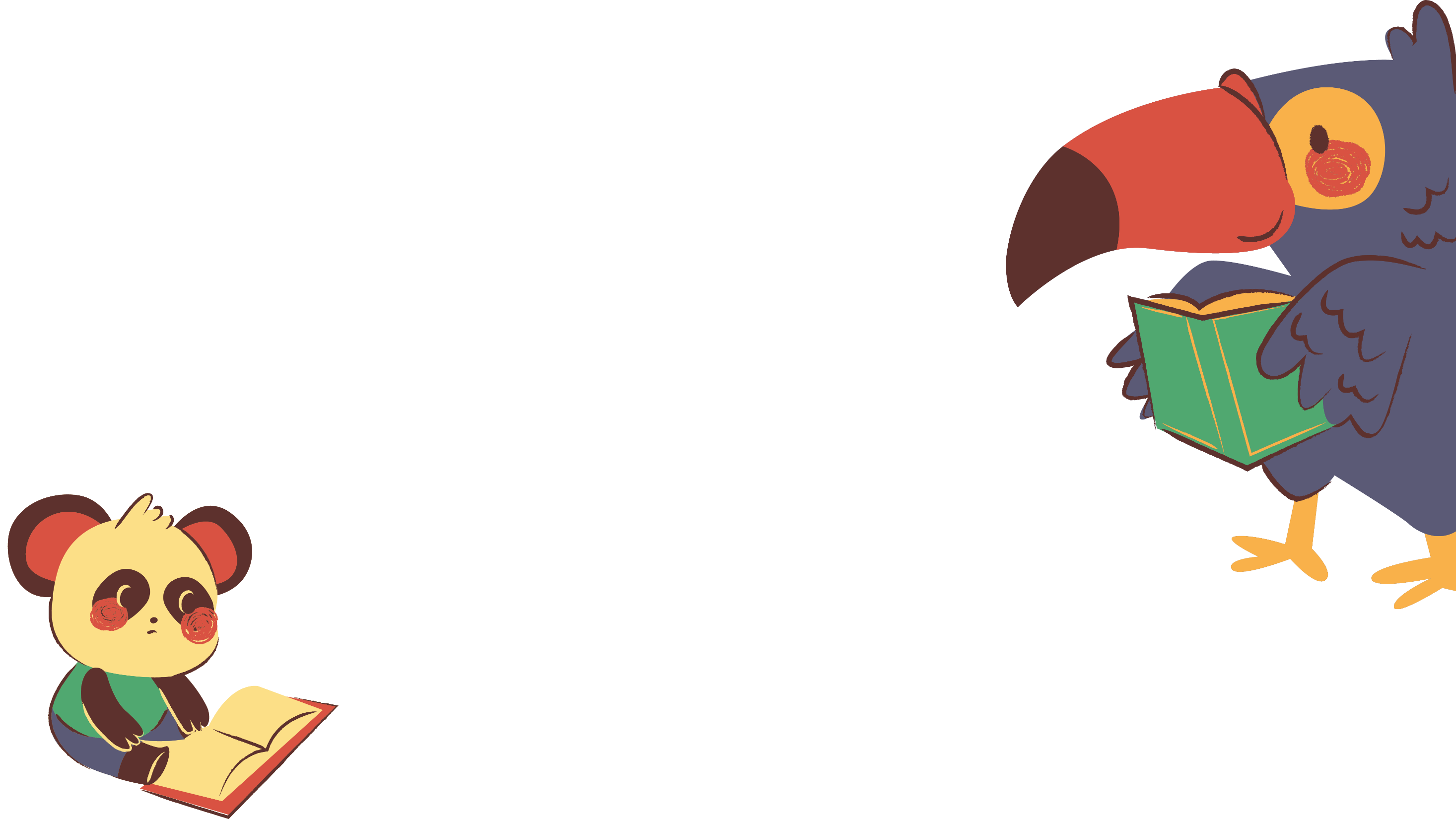 أقرأ وأتعلم
تتغذى الحيوانات على النباتات أو على حيوانات أخرى 
فالحيوان الذي يصطاد حيوانات أخرى ليتغذى عليها 
يسمى مفترسًا
أما الحيوان الذي يصطاد الحيوان المفترس 
يسمى فريسة
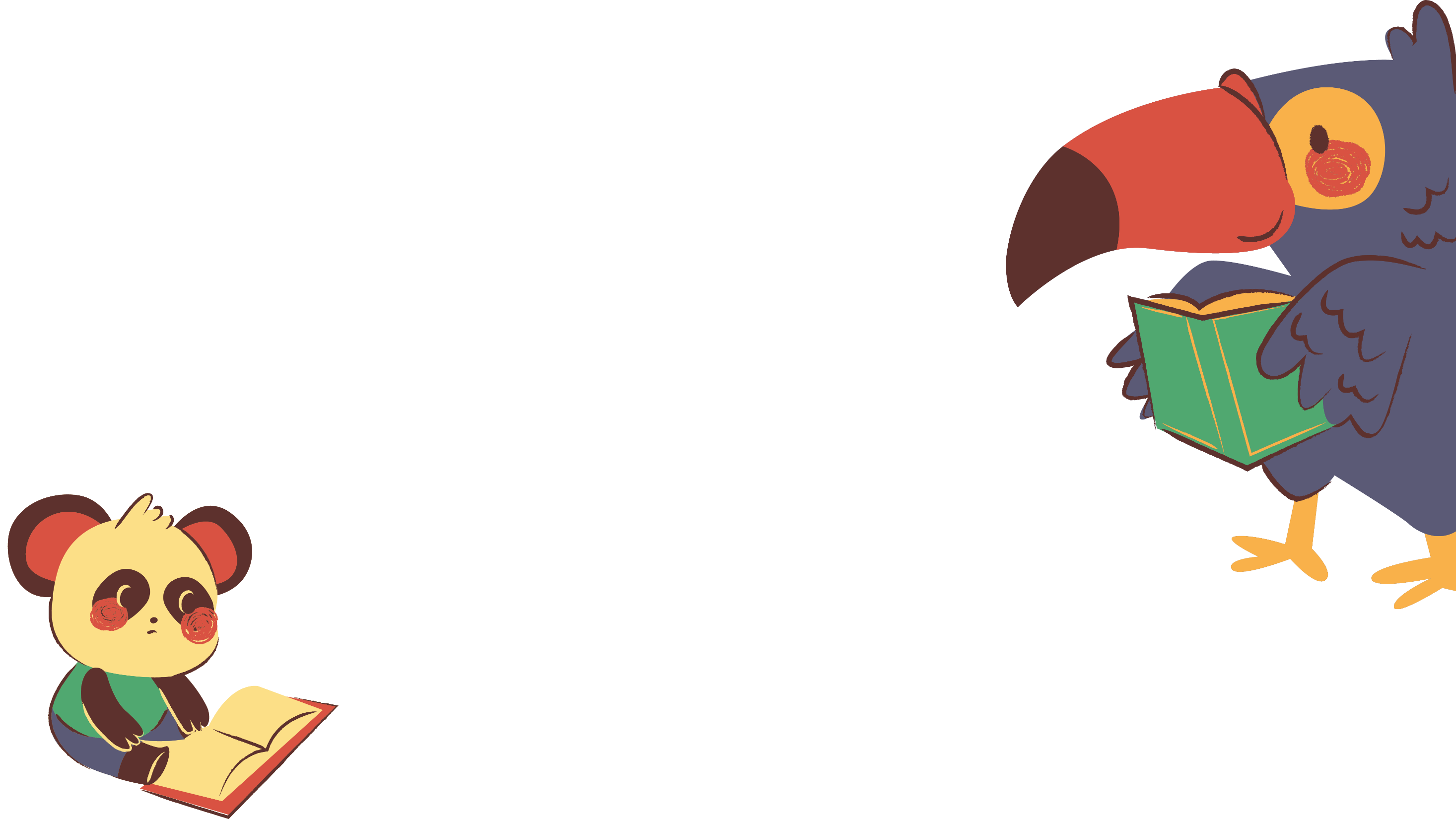 أقرأ وأتعلم
بعض الحيوانات تتغذى على النباتات والحيوانات 
ومنها الديدان
فالديدان تفكك المخلوقات الحية إلى قطع صغيرة جدًا
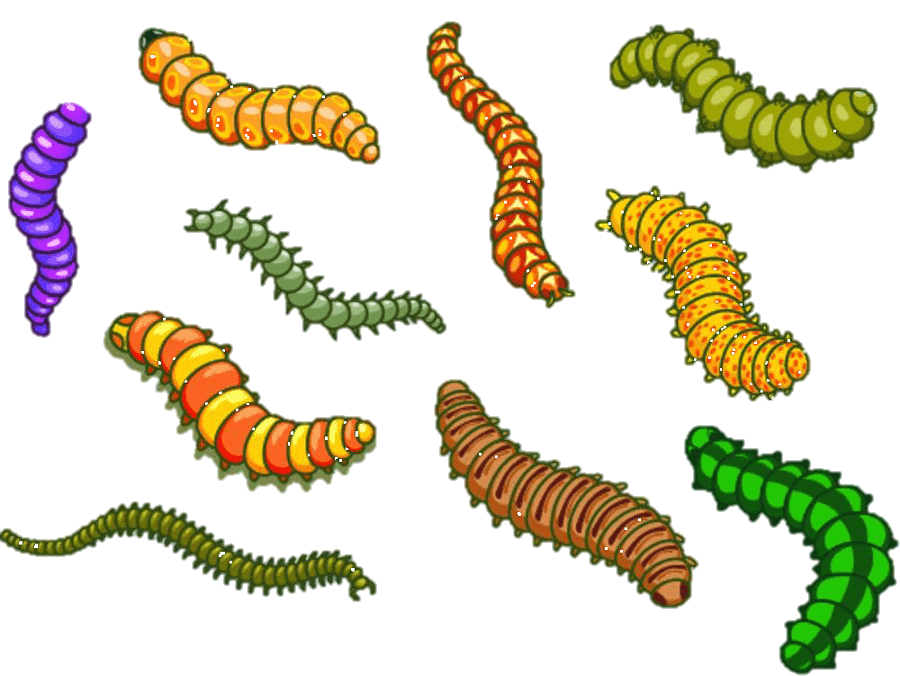 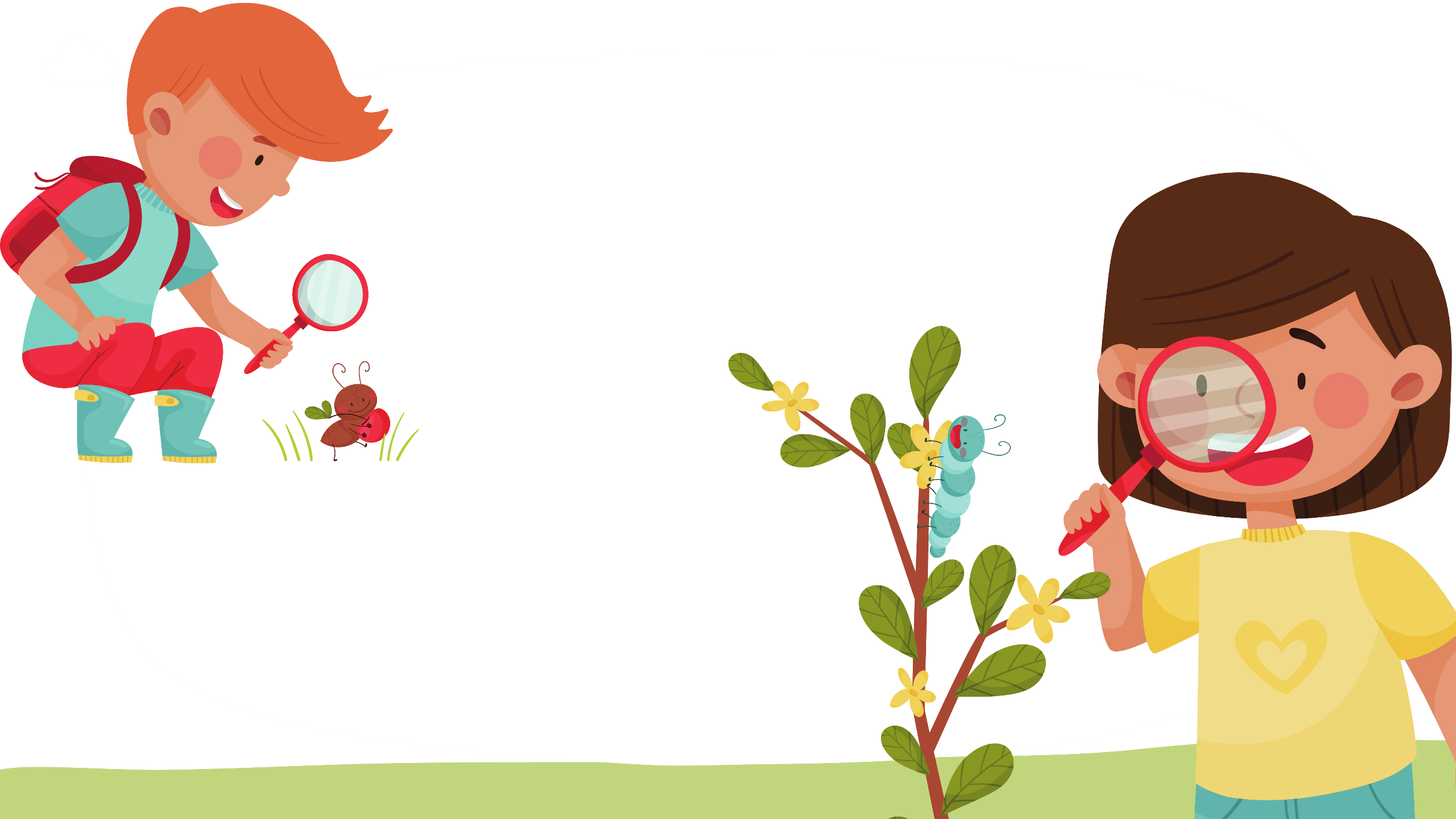 أقرأ الشكل
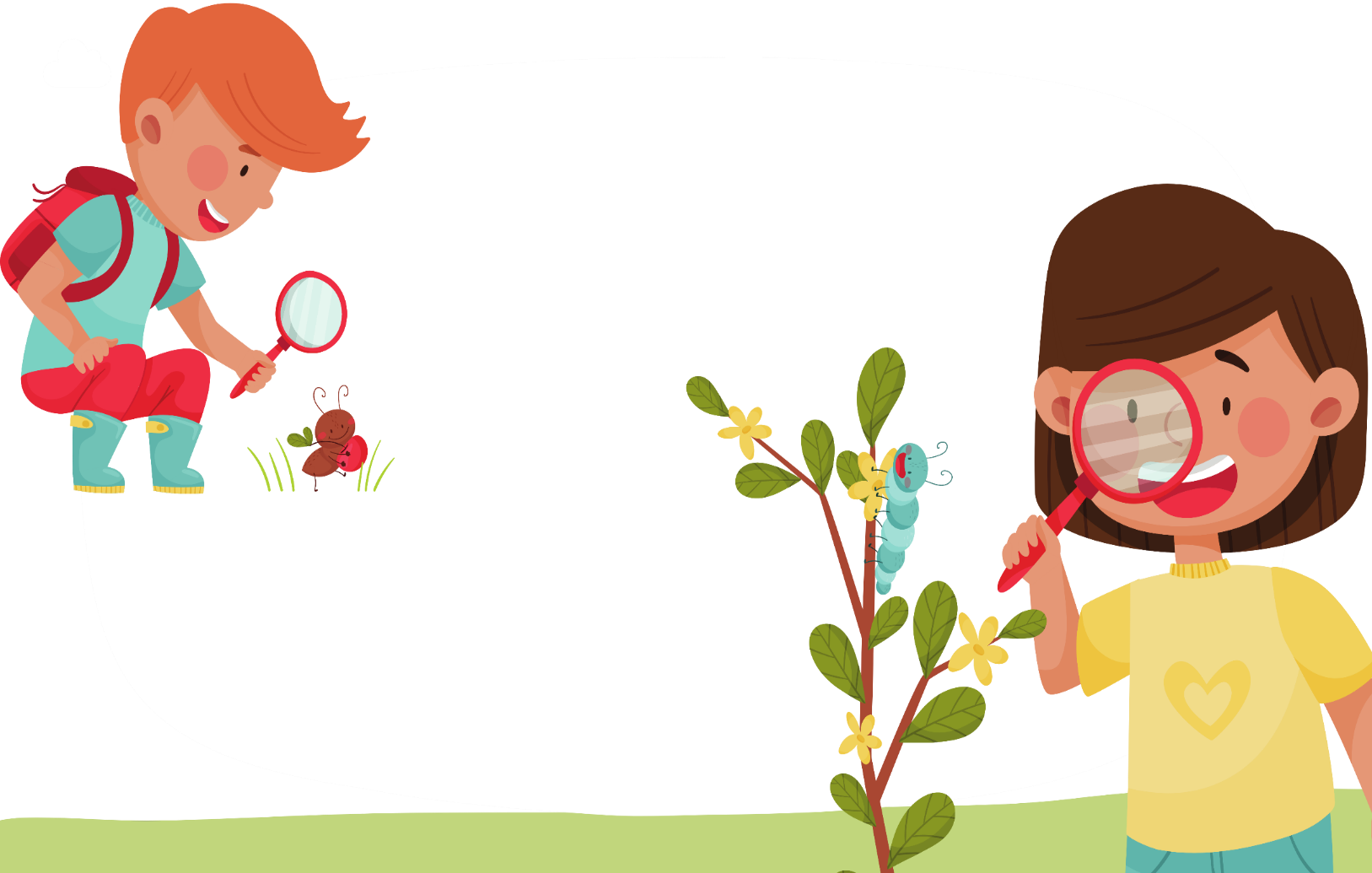 أقرأ الشكل
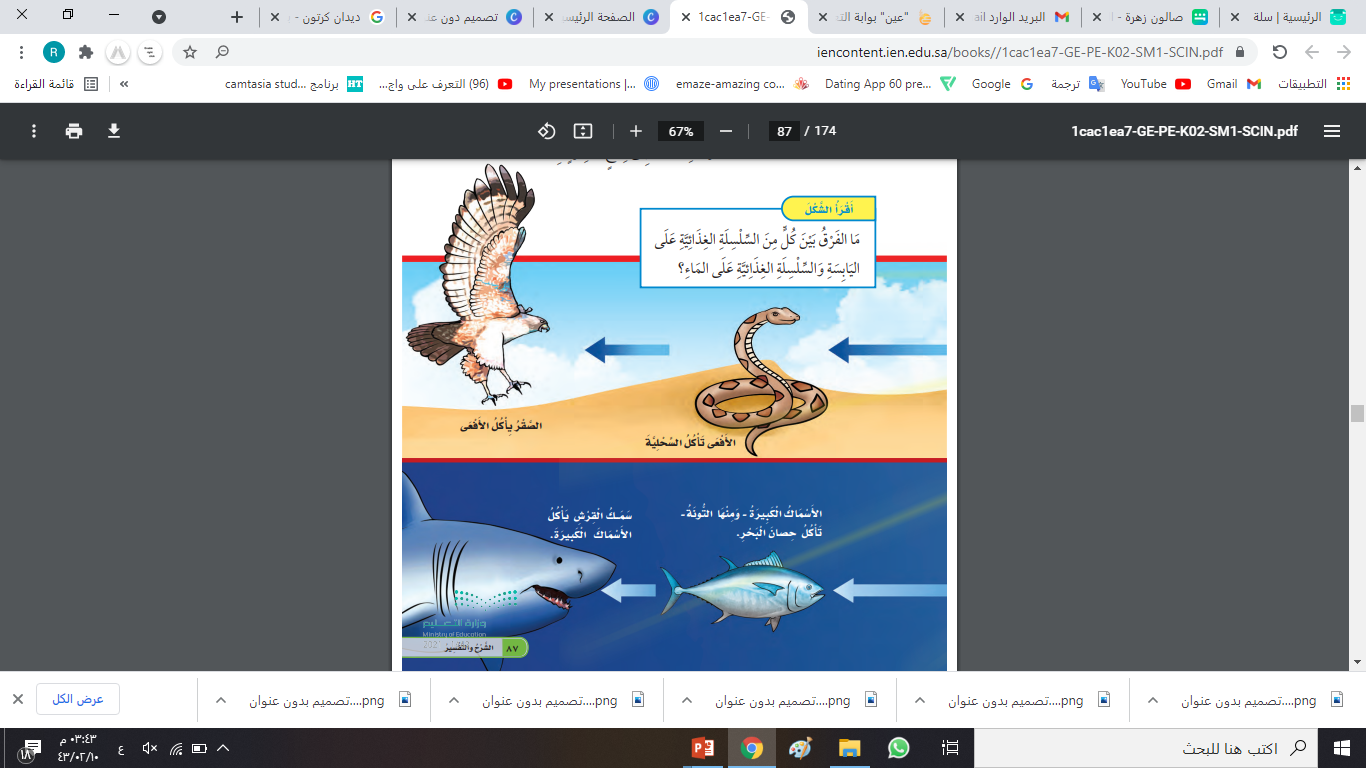 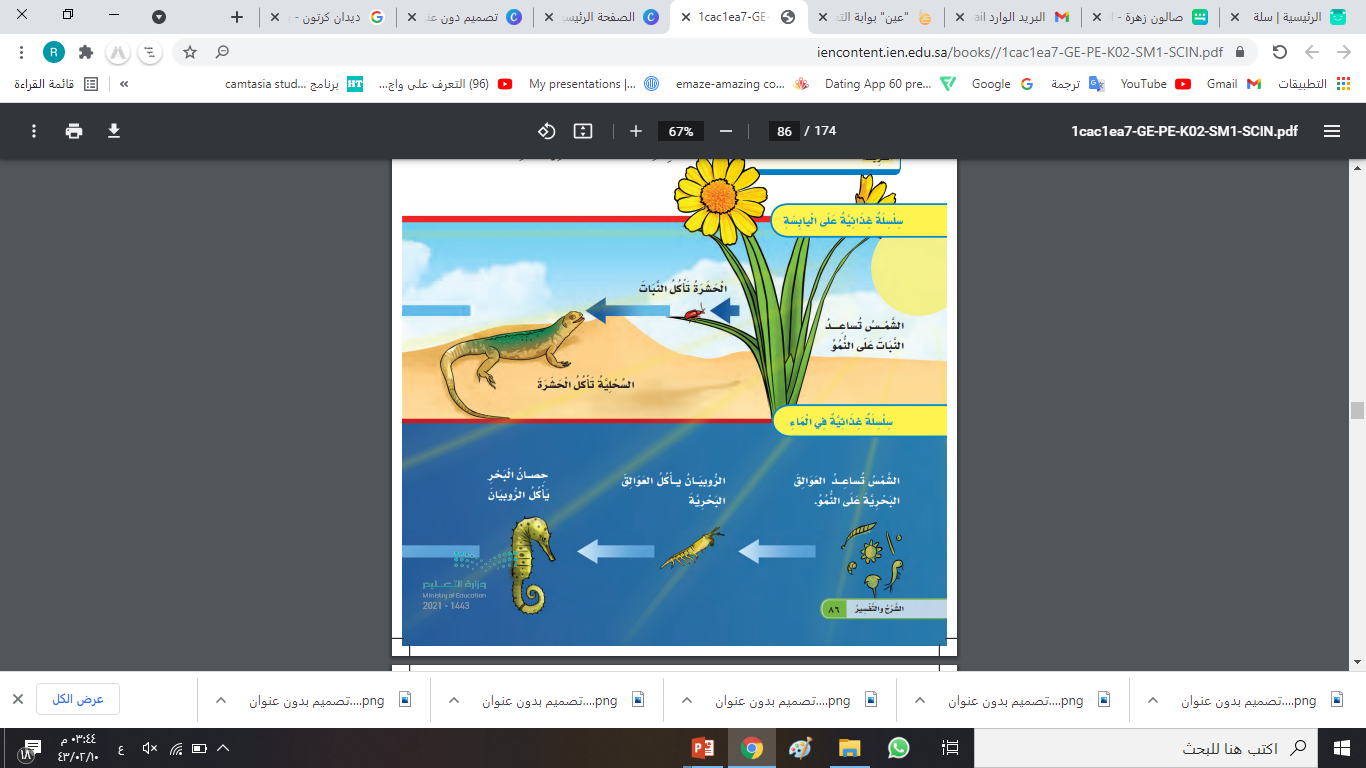 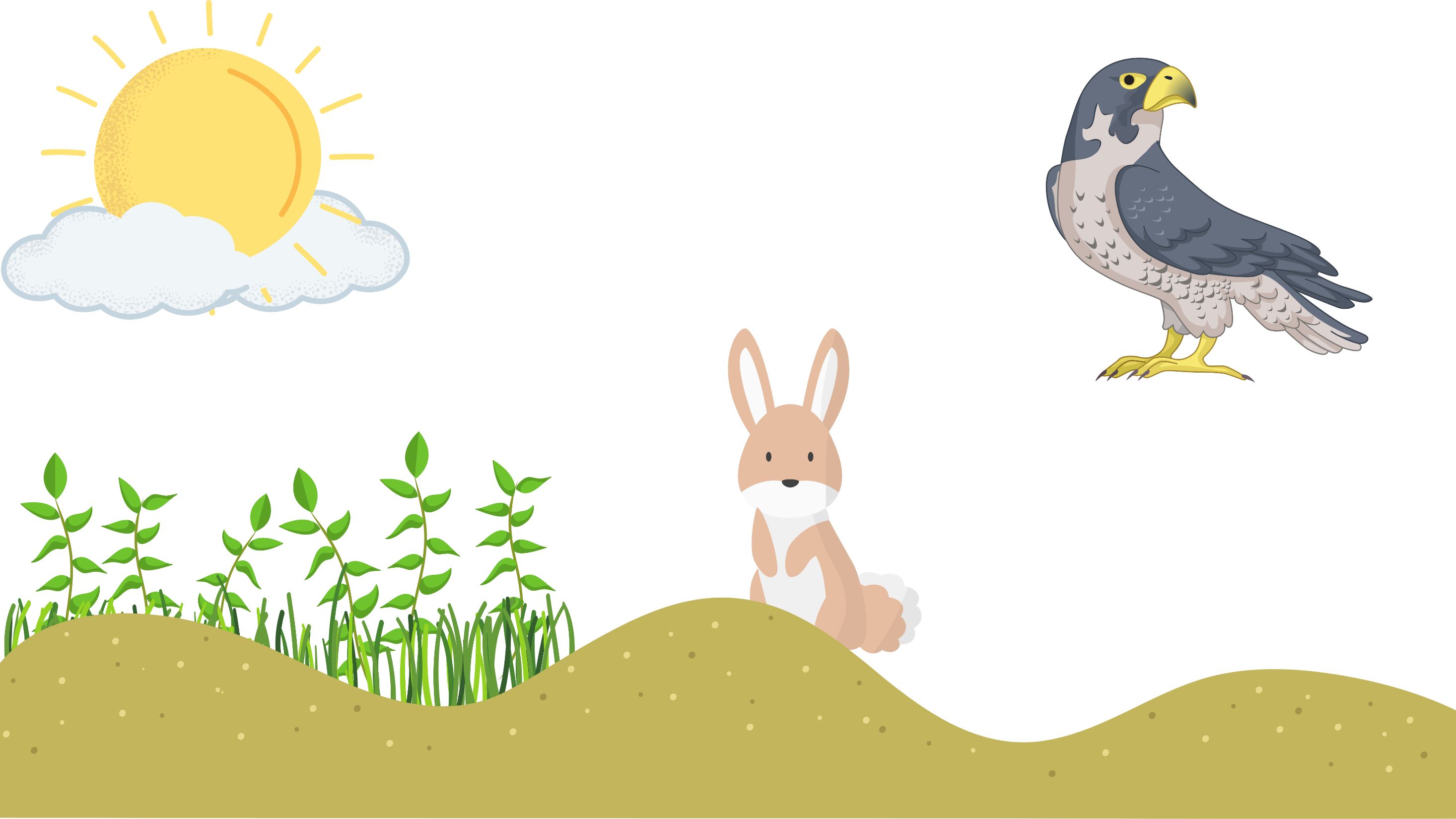 سلسة غذائية في الصحراء
تحتاج النباتات إلى 
ضوء الشمس لتصنع 
غذاءها
يأكل 
الأرنب النباتات
يأكل 
الصقر الأرنب
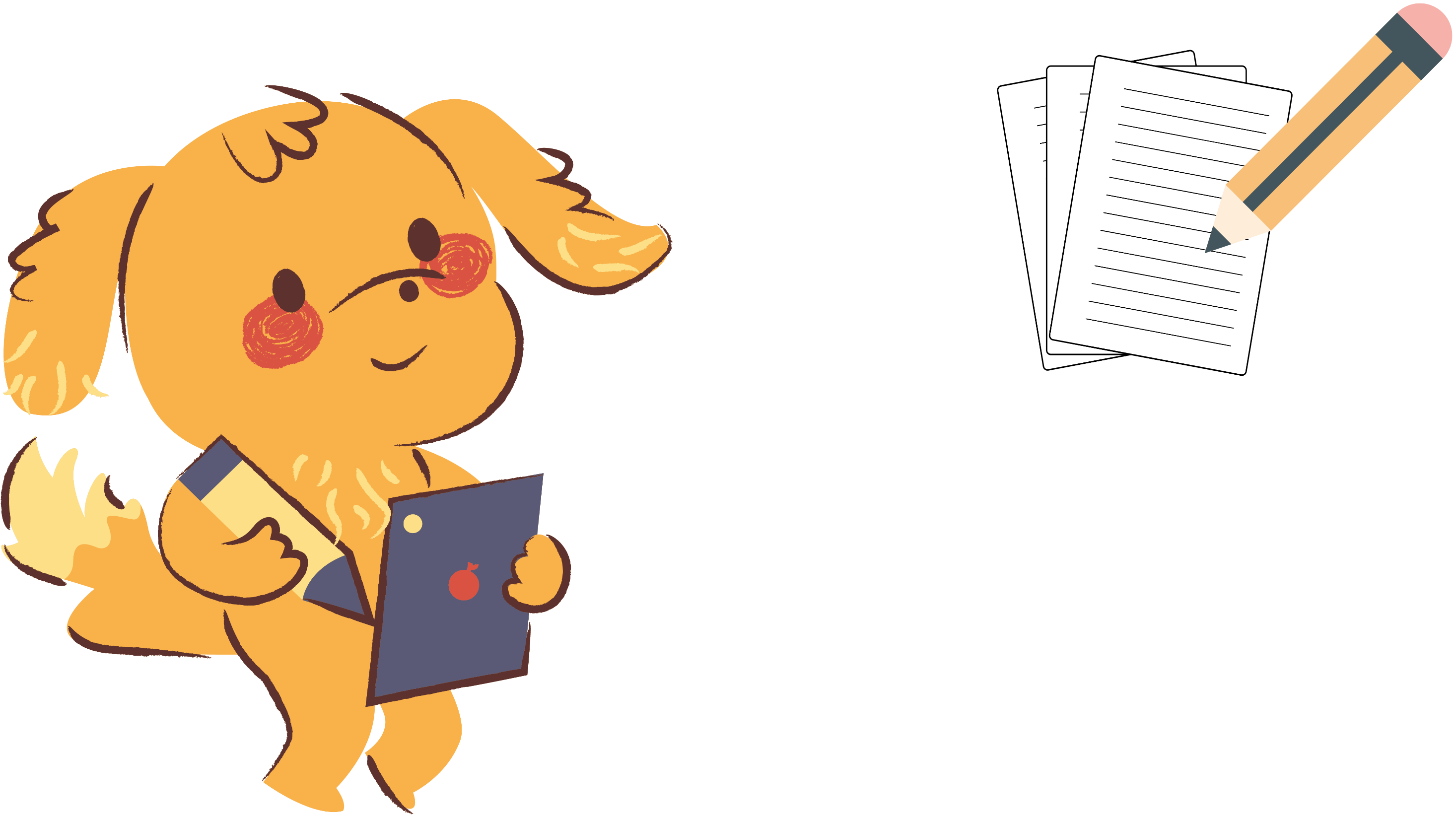 أفكر وأتحدث وأكتب
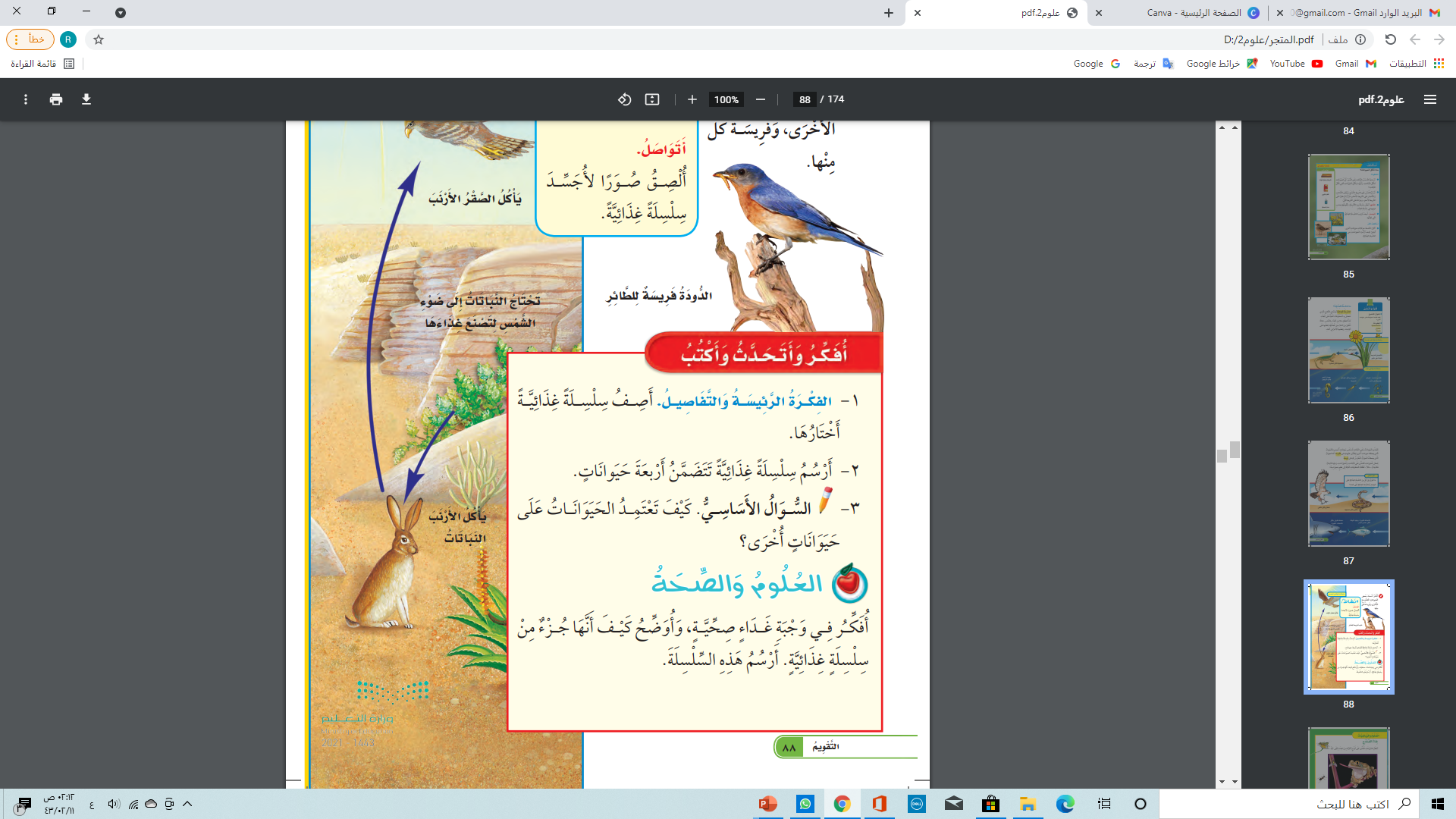 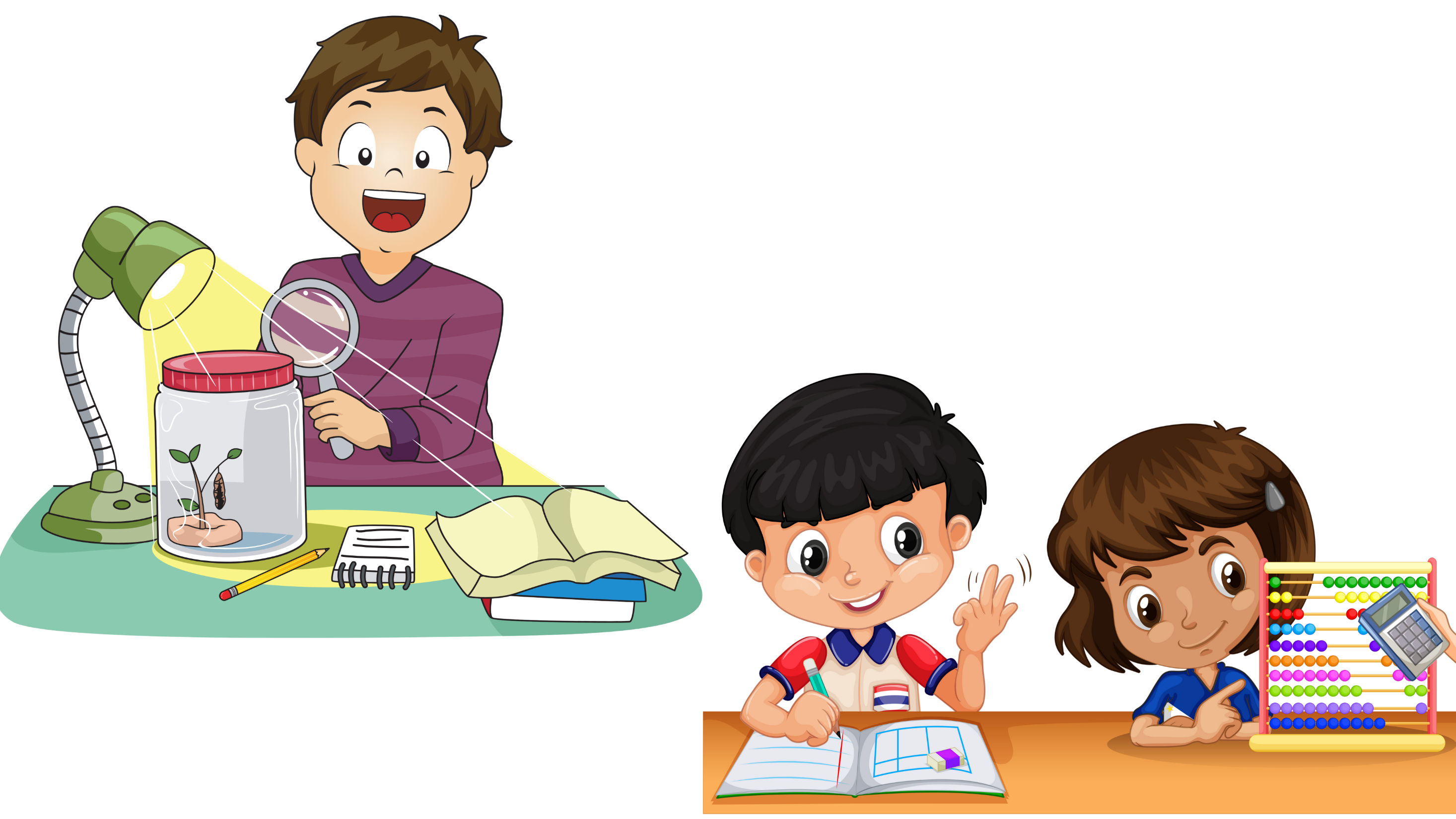 العلوم
والرياضيات
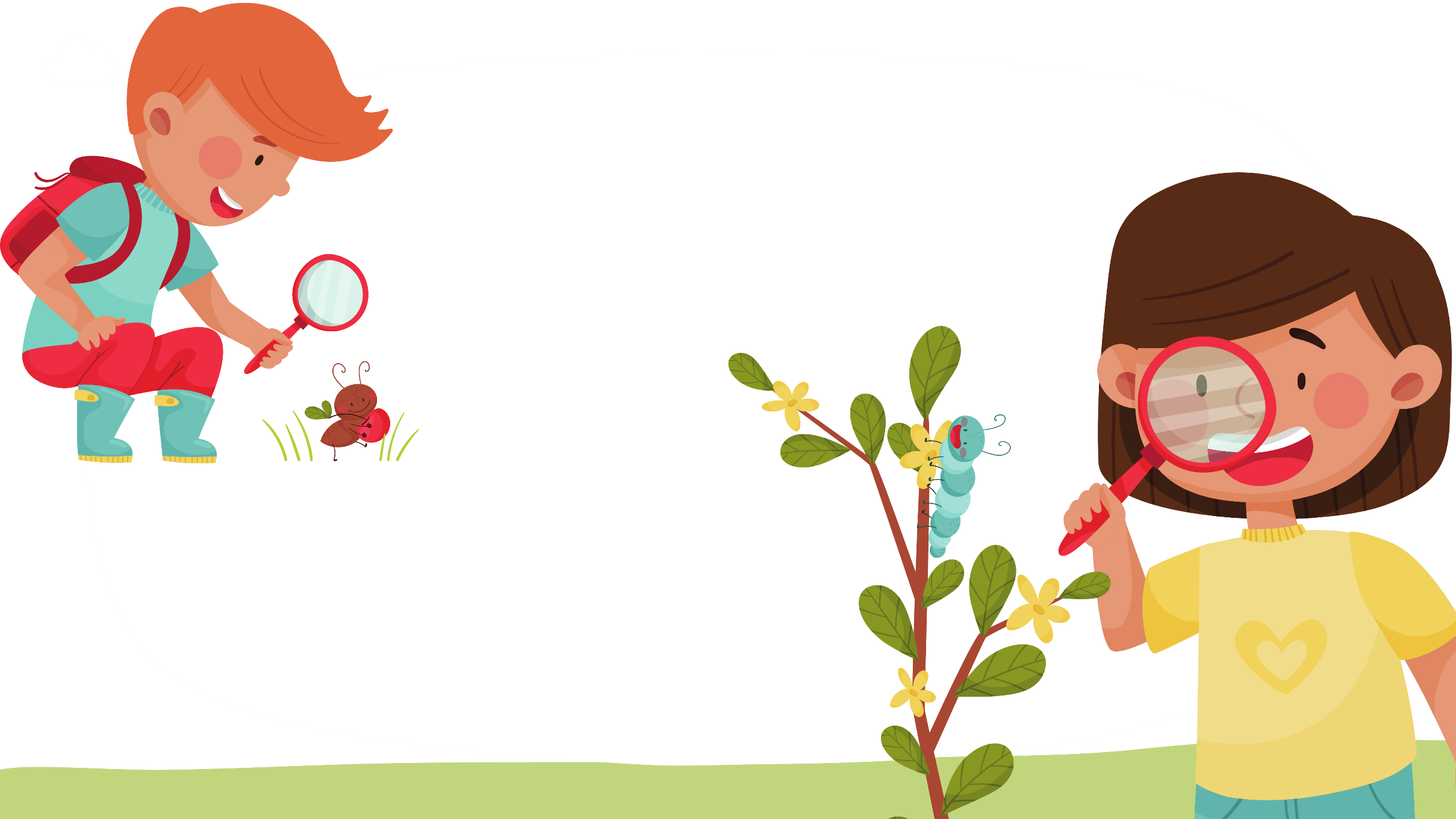 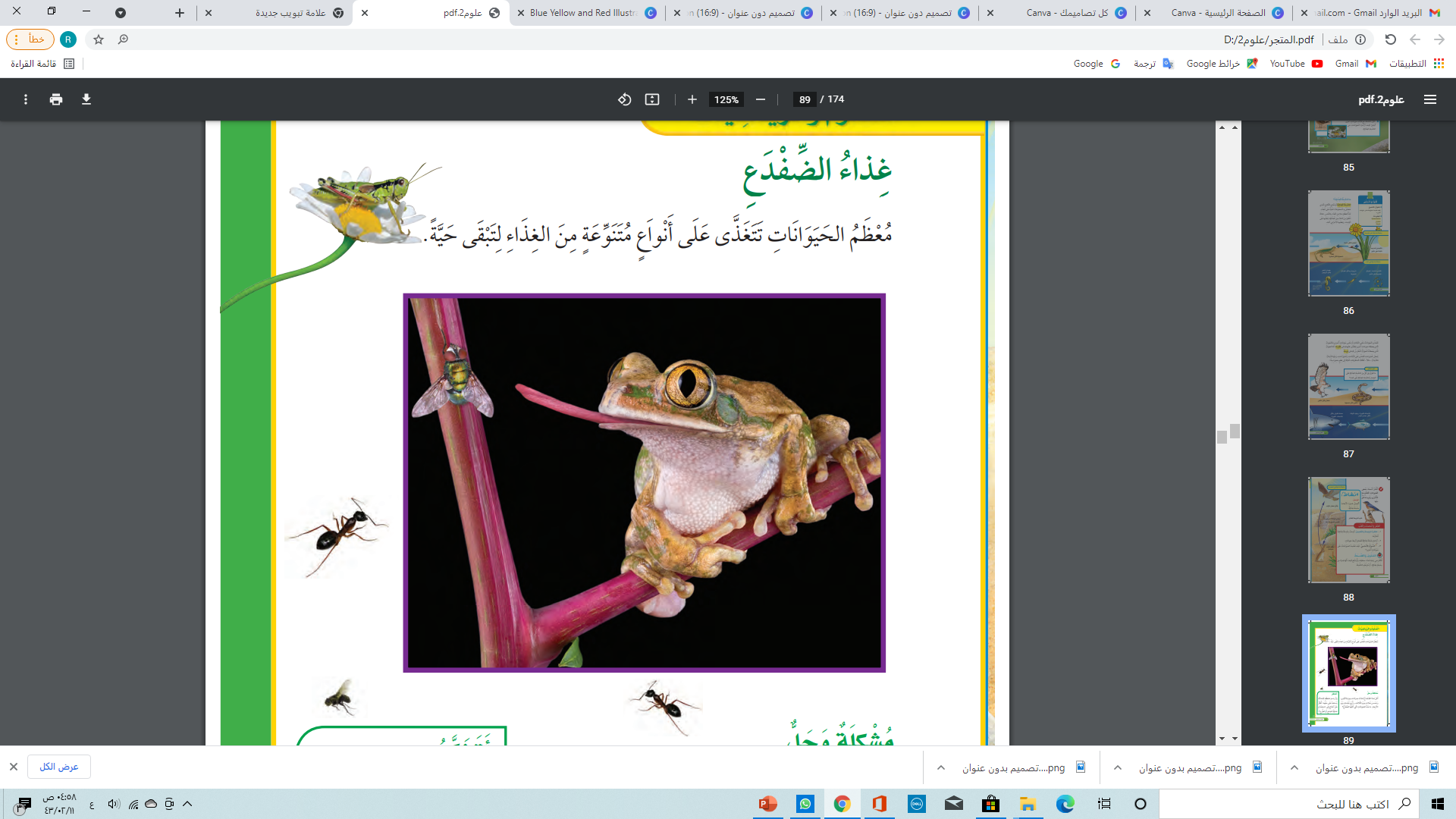 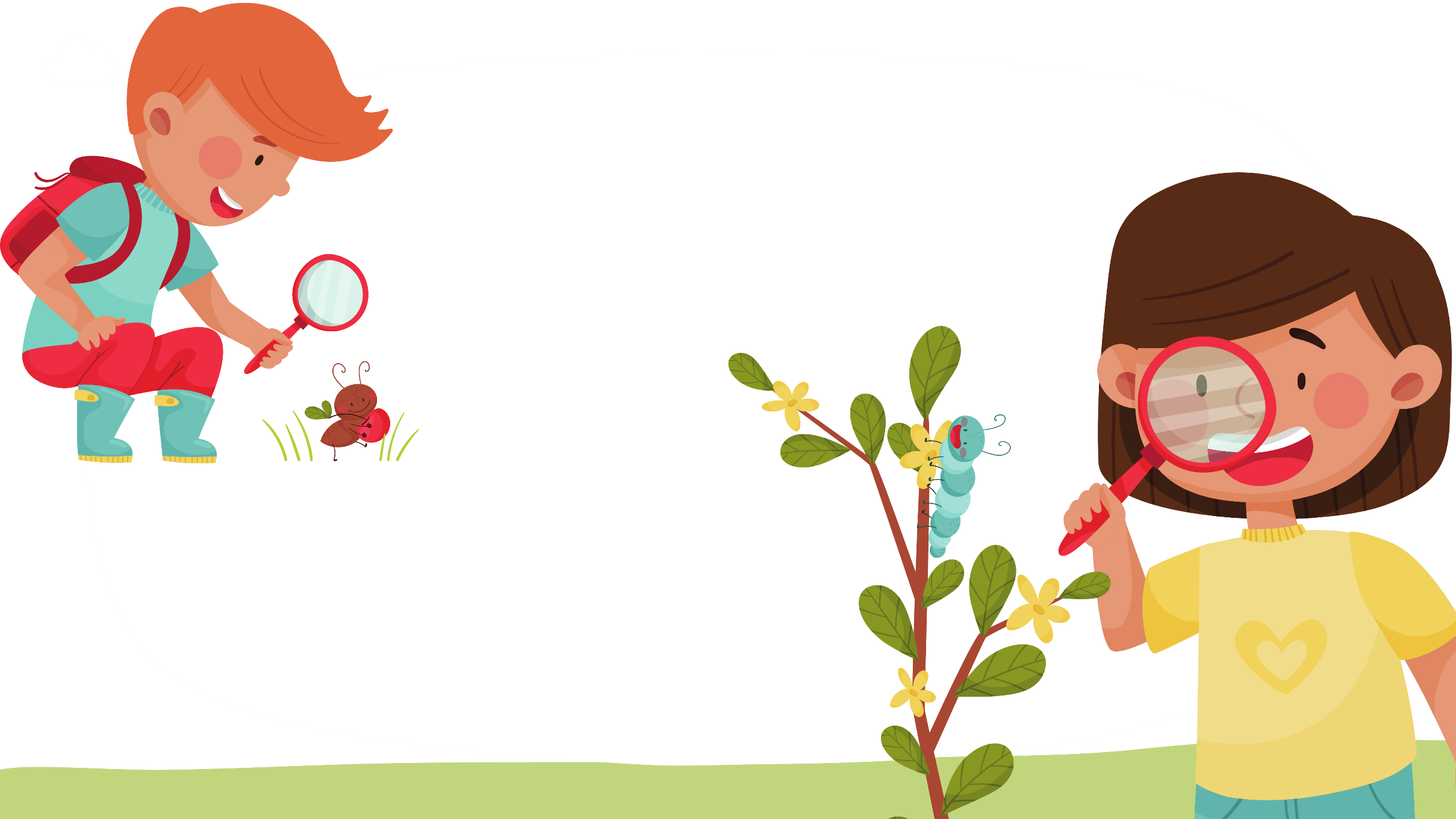 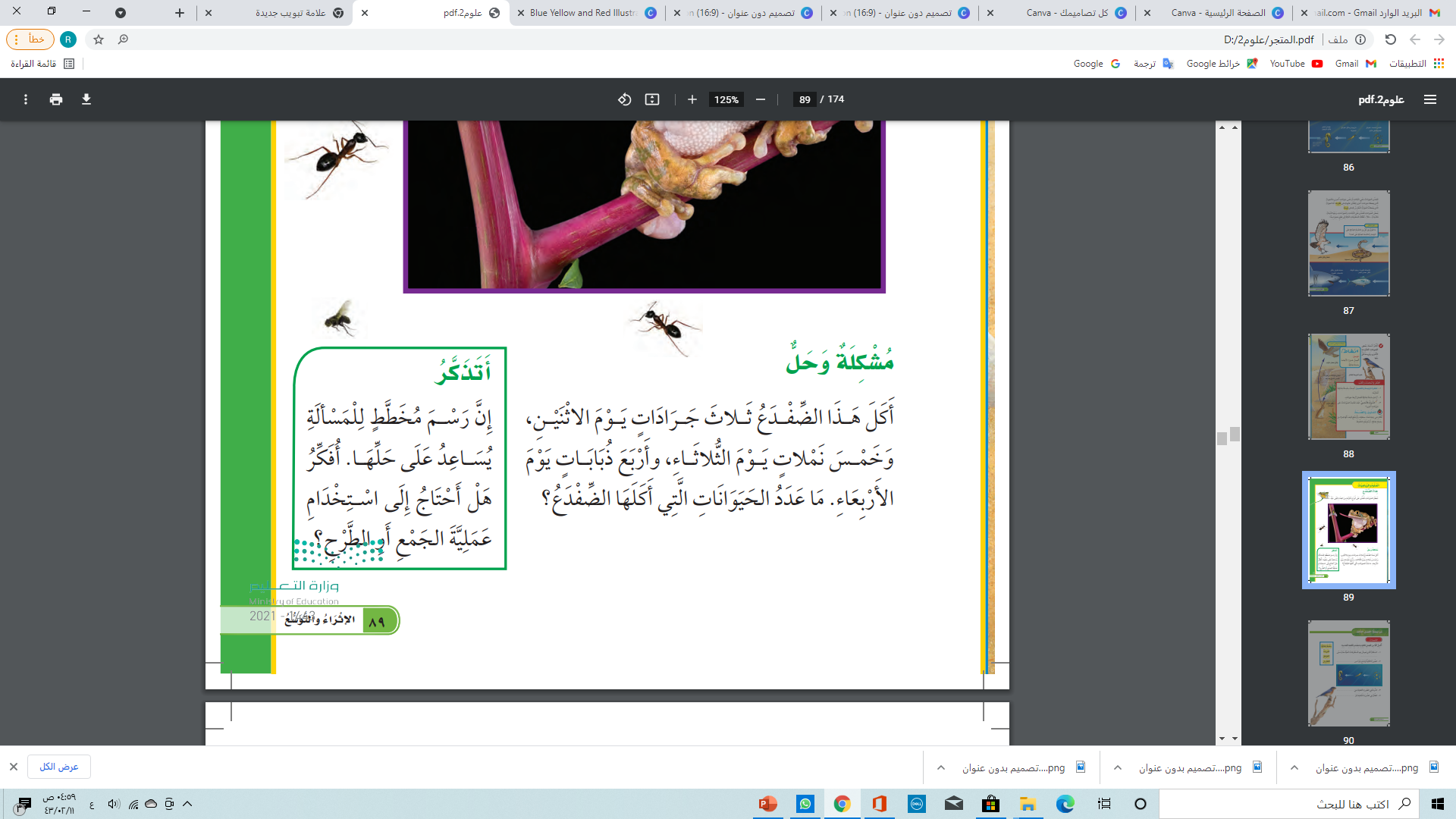